柳州市培训管理系统使用说明
各单位端
更新日期：2021.05
纲要
系统登录
发布培训项目
1
4
计划申请表填报
培训报名审核
2
5
学员电子签到
培训包申请表填报
6
3
纲要
教培管理
结算金额
7
11
资源中心管理
系统设置
培训统计报表
8
10
12
系统消息
申报指标
9
13
01
系统登录
LOREM IPSUM DOLOR
1
第一步：登陆网页地址（http://zxpx.lzsrsj.com/PeiXun/px_common_User_loginPage）
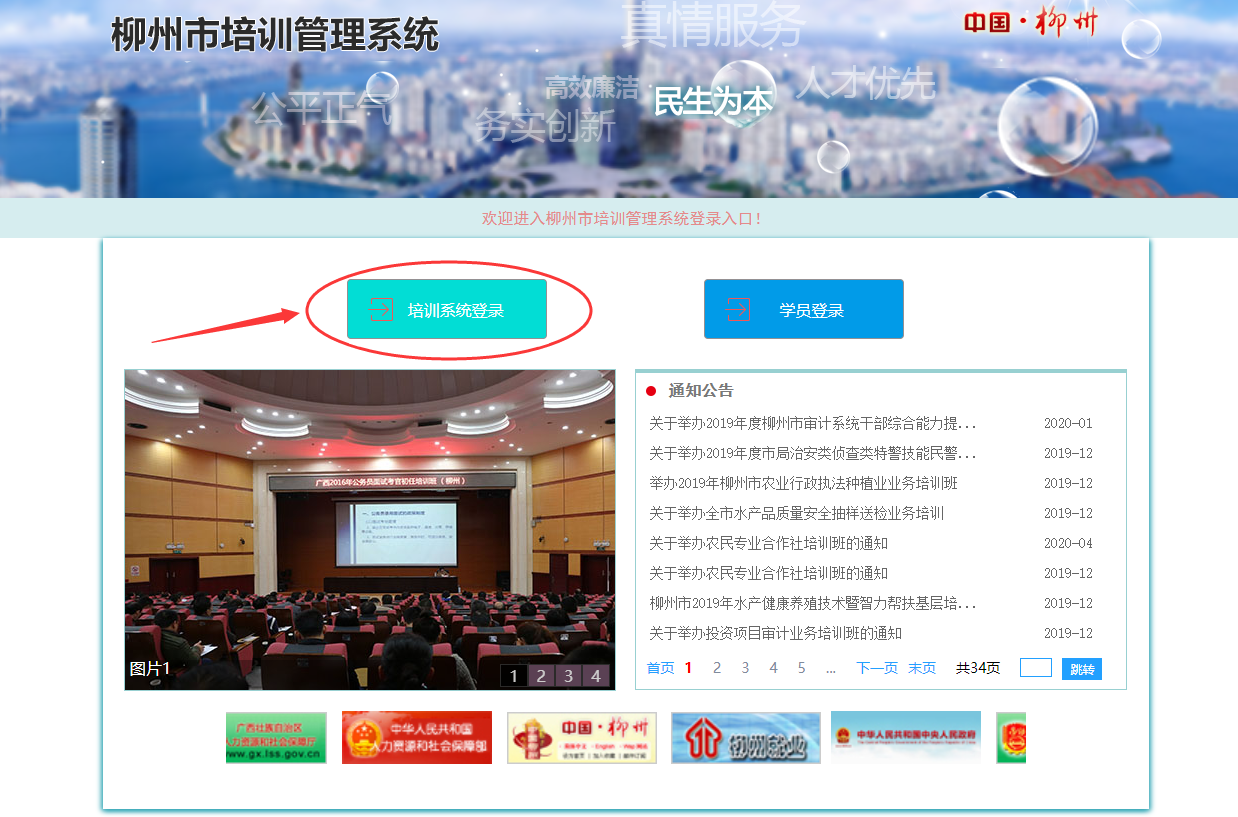 2
第二步：在培训系统首页，点击“培训系统登录”按钮，进入登录页。
3
第三步：在登录页中，输入正确的用户名、密码、验证码，点击“登录”，进入系统。
02
计划申请表填报
LOREM IPSUM DOLOR
计划申请表的填报提供两种方式：
一、表格上传。
二、页面填写。
填报时，选取其中任意一种方式填报即可。
方式一：表格上传
点击右上角的“+制定计划”--“表格上传”按钮，进入计划提交页。按照以下步骤，完成计划申报：
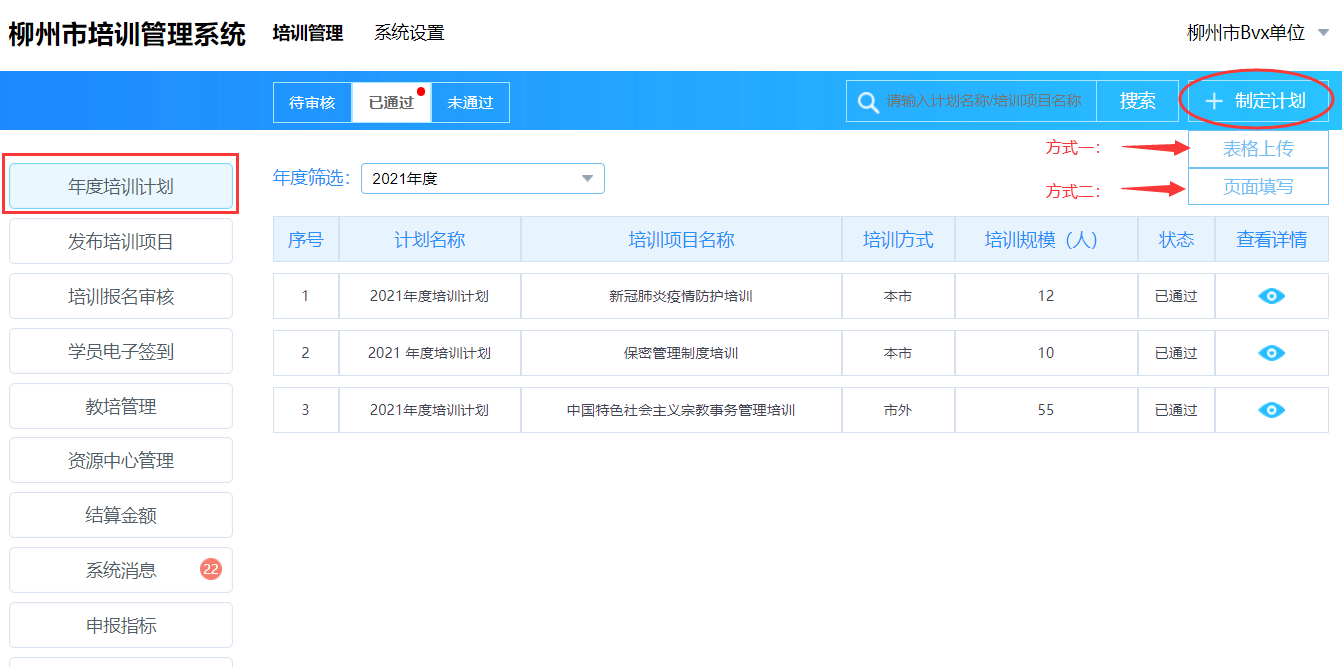 ①　点击下载“计划申请表”模板；
②　按照模板格式规范填写好各项内容，并保存到本地计算机；
③　点击上传已填好的“计划申请表”；
④　最后，点击“提交”按钮，操作完成。
方式一：表格上传
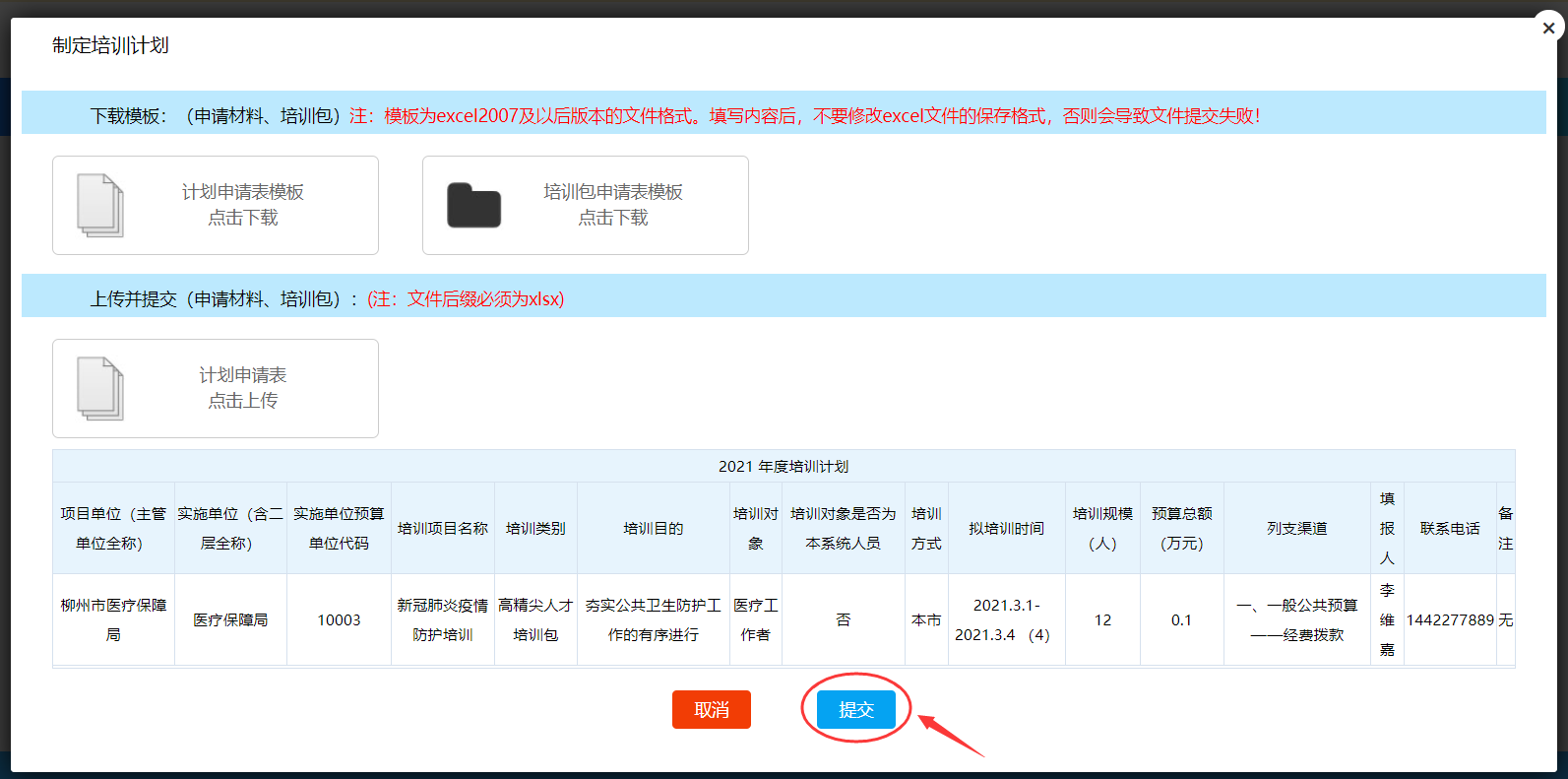 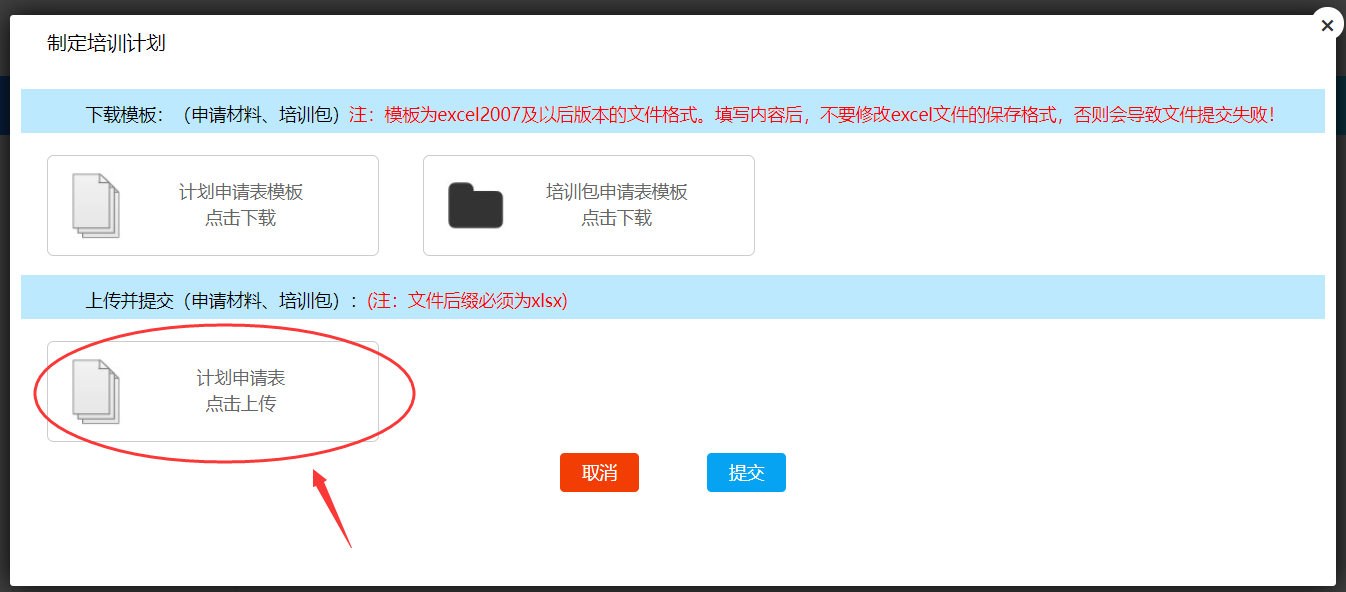 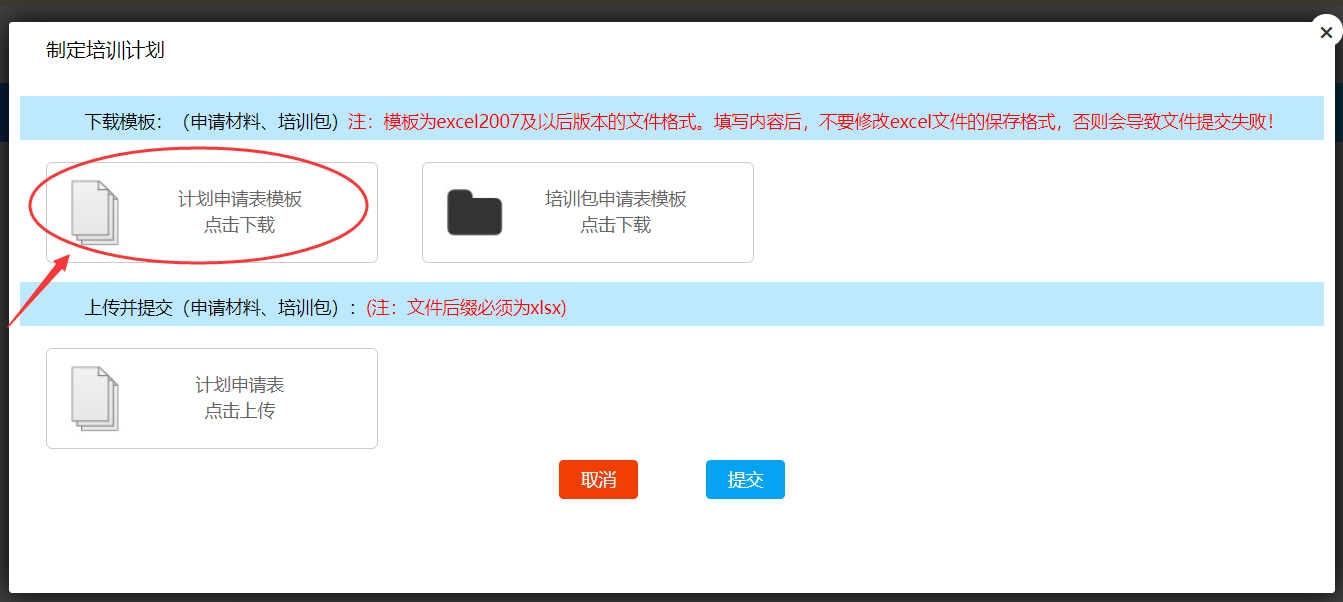 方式二：页面填写
点击右上角的“+制定计划”--“页面填写”按钮，进入计划填写页。
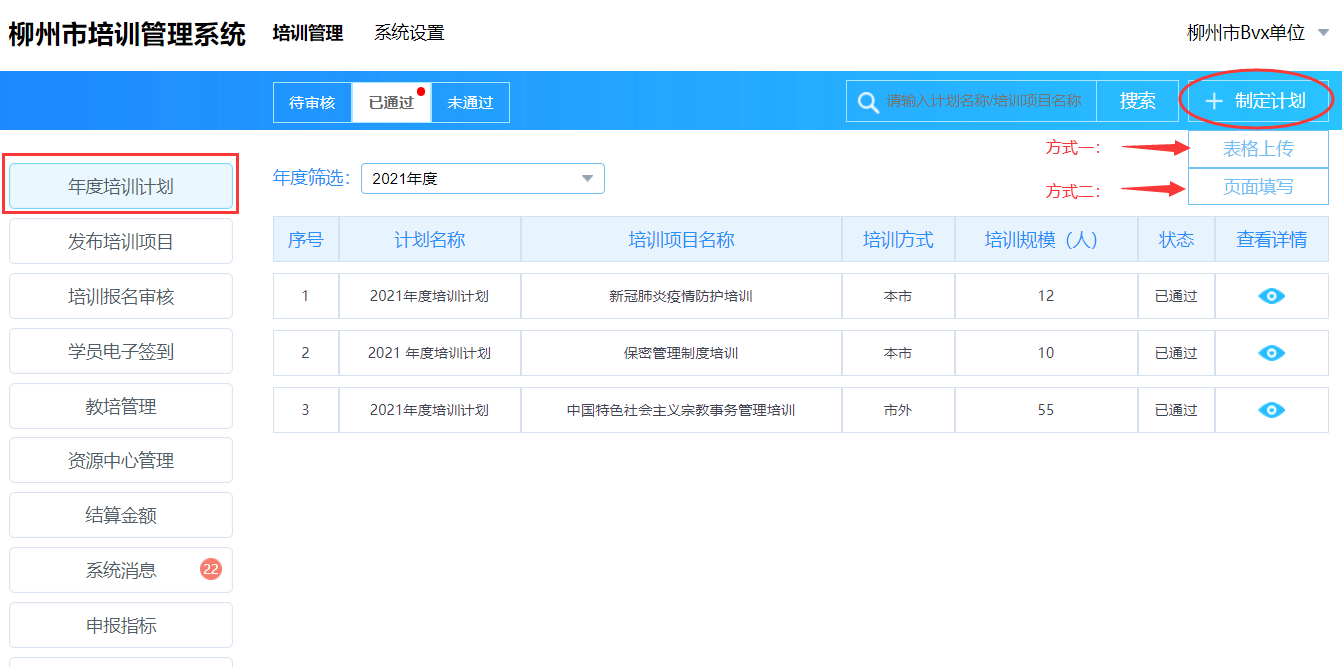 方式二：页面填写
在页面中填写好“年度培训计划申请表”内容后，最后点击底部的“提交”按钮即可。
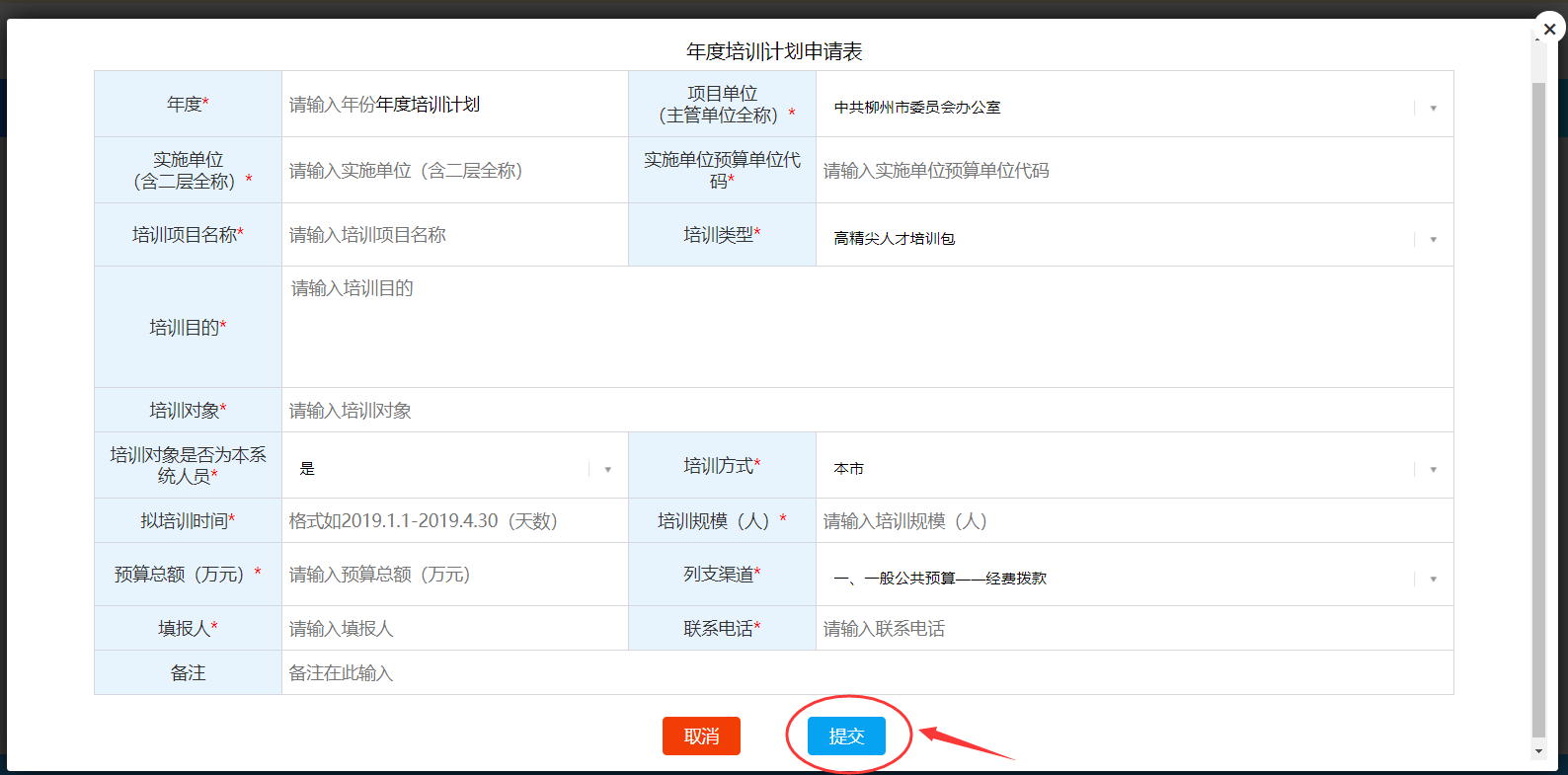 常见问题：
问题一：培训计划上报成功后，还可以修改吗？
可以。培训计划在未被审核之前，可以修改并重新提交。如图，在详情页中，点击“修改计划表”，即可直接在页面中进行修改。修改完成后，点击“提交”按钮即可。
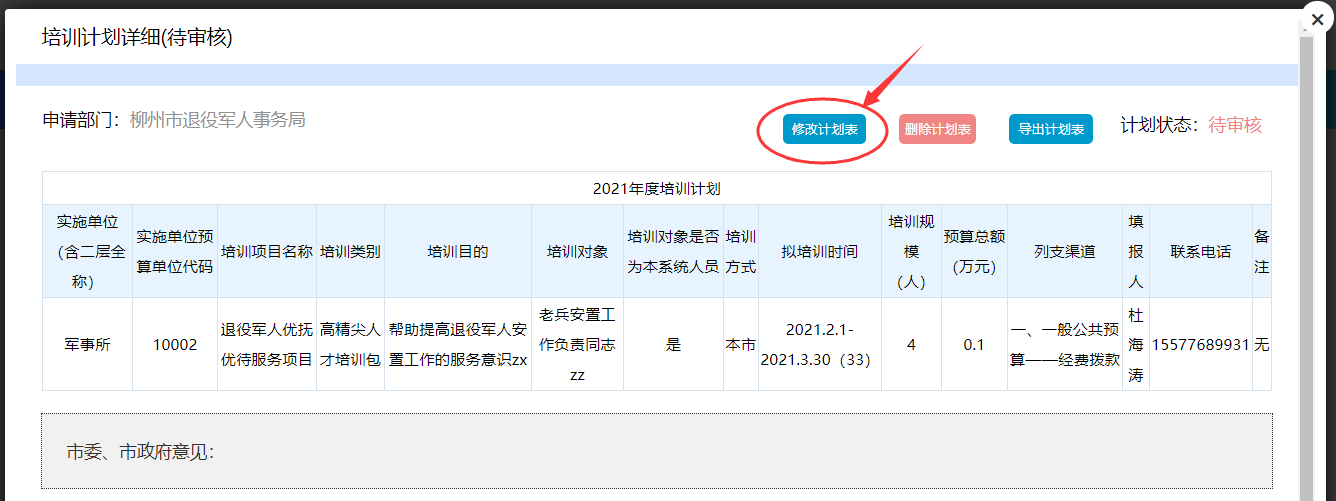 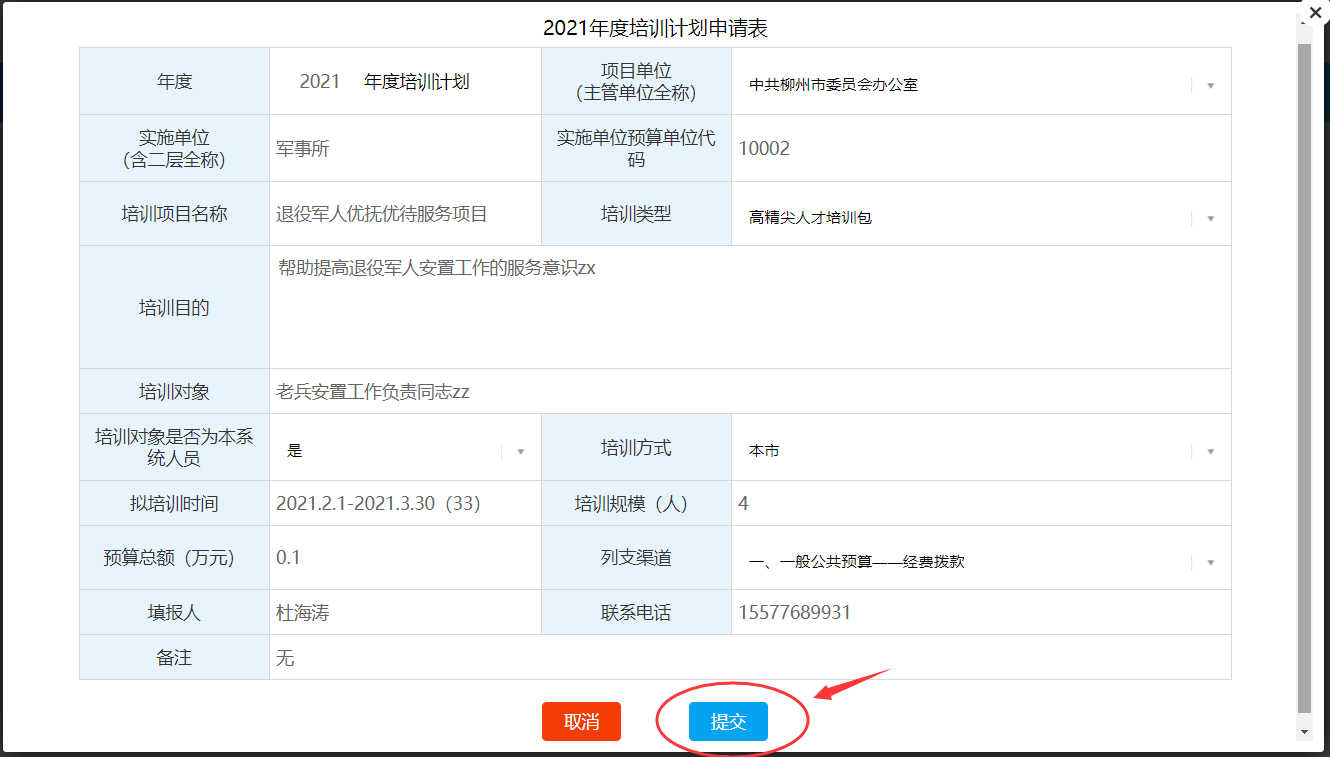 常见问题：
问题二：培训计划未通过时，可以直接在页面中修改重新提交吗？
可以。如图，进入该培训计划详情页，点击“修改计划表”，即可直接在页面中进行修改。修改完成后，点击“提交”按钮即可。
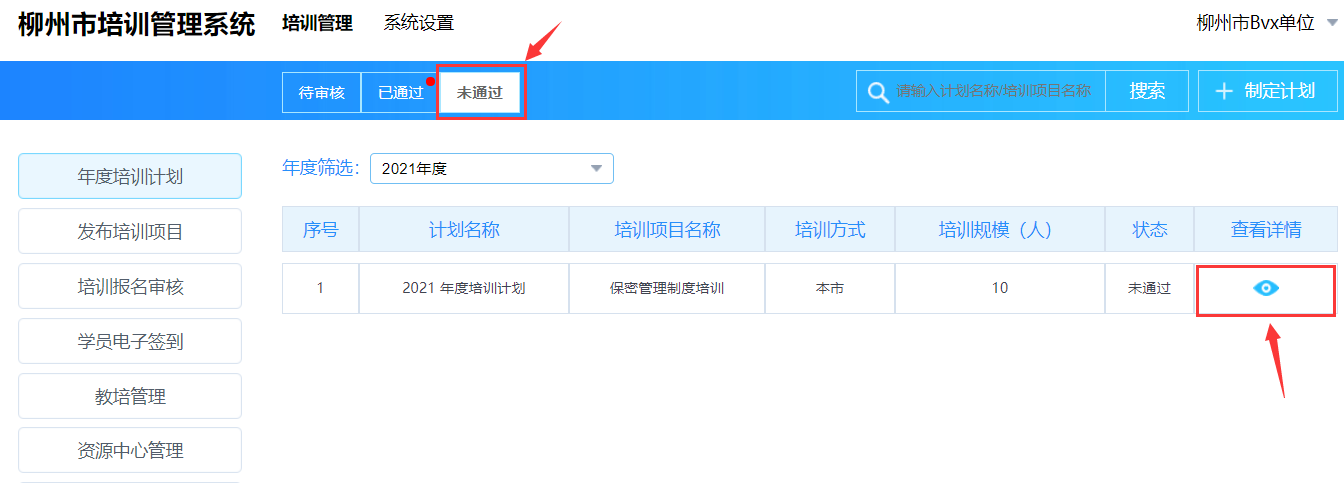 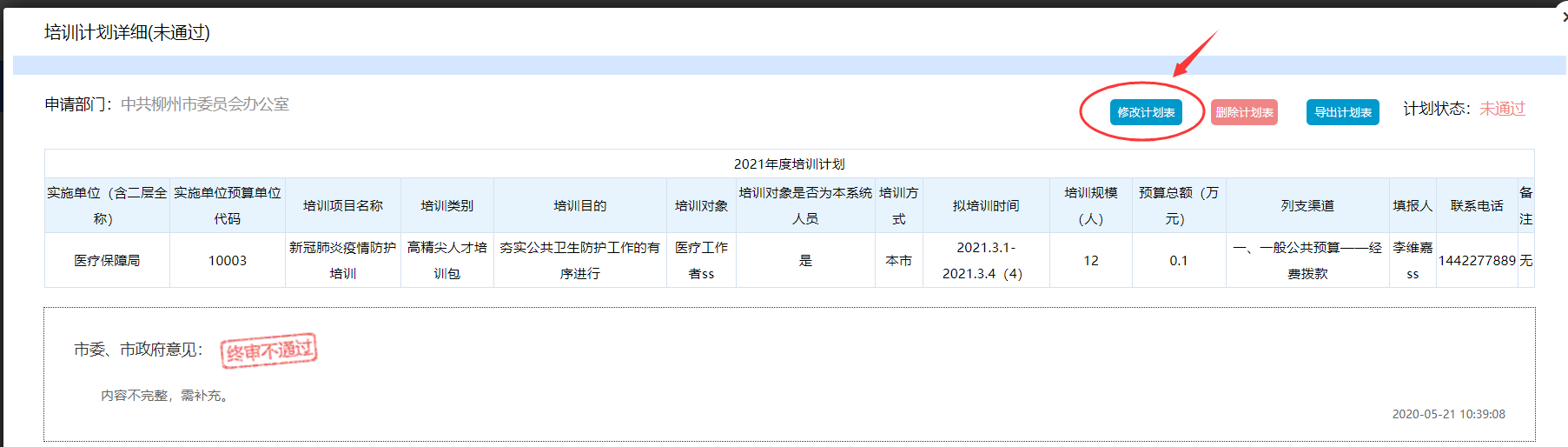 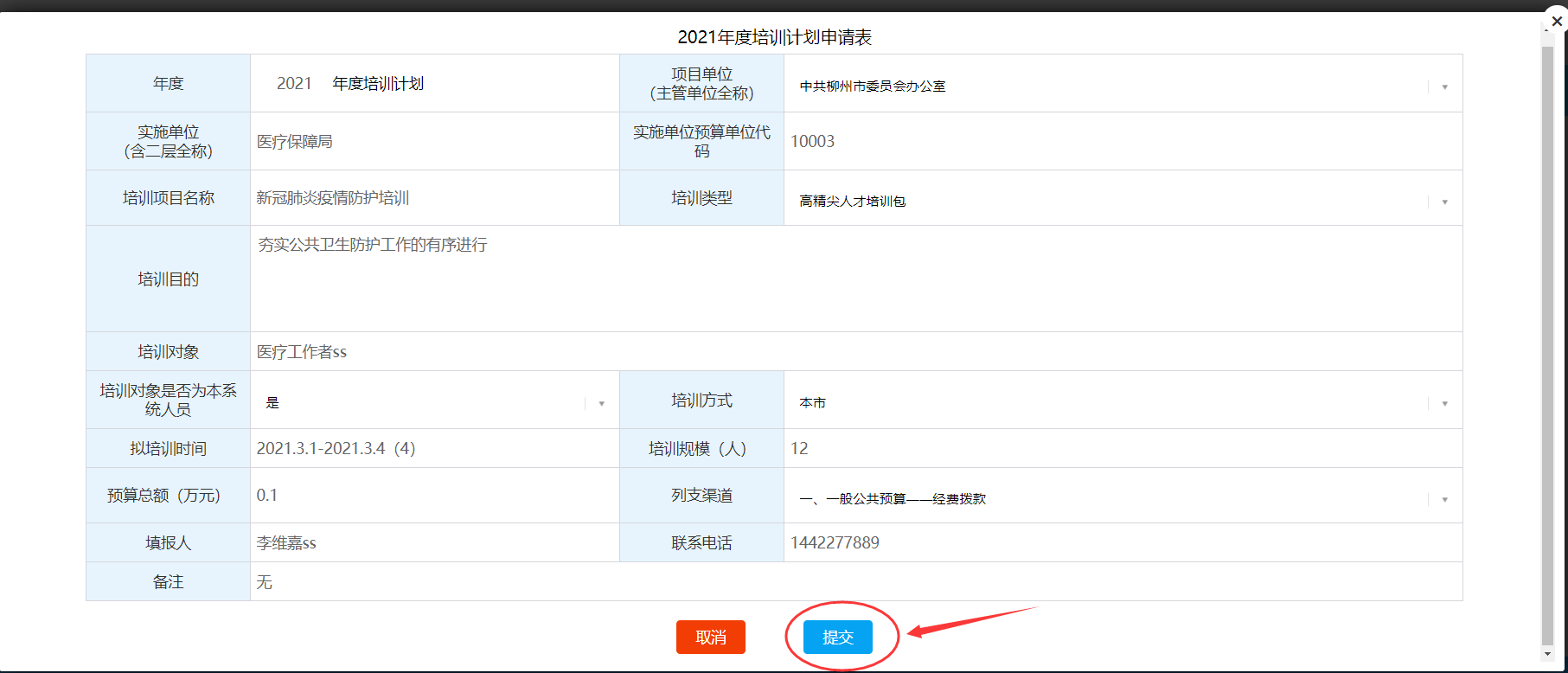 03
培训包申请表填报
LOREM IPSUM DOLOR
培训包申请表的填报同样提供两种方式：
一、表格上传。
二、页面填写。
填报时，选取其中任意一种方式填报即可。
注意：“培训包申请表”需在培训计划审核通过后方可填报！
方式一：表格上传
在【已通过】列表中，选择某一条想要上报培训包的数据条目，进入该培训计划详情页。按照以下步骤，完成培训包上报：
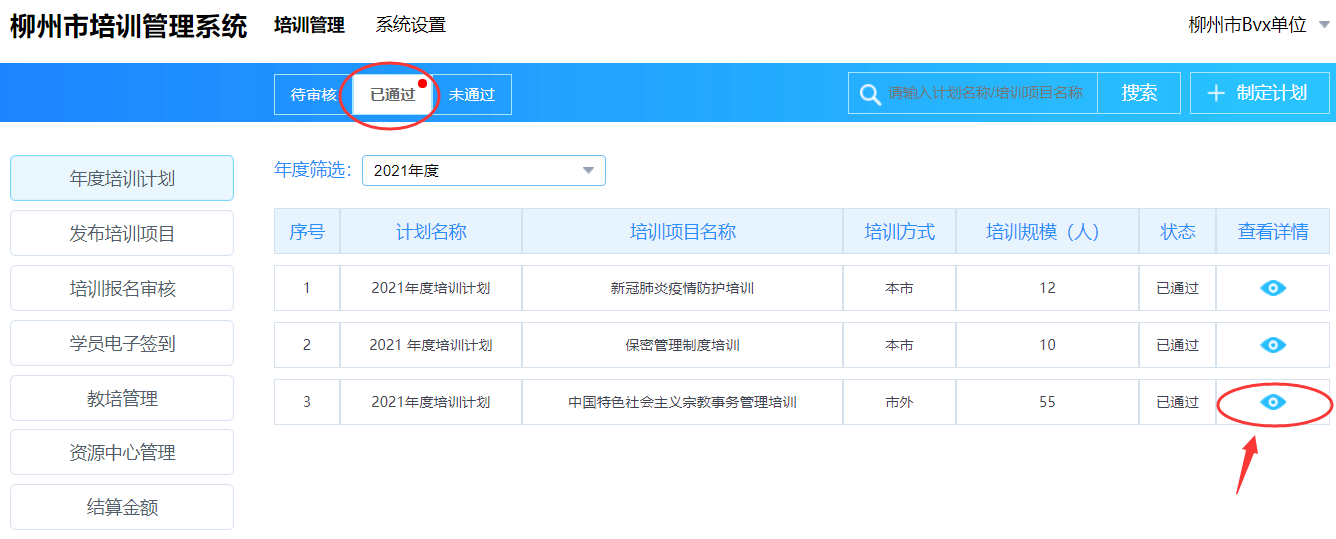 ①　点击下载“培训包申请表”模板；
②　按照模板格式规范填写好各项内容，并保存到本地计算机；
③　点击“培训包上报”--“表格上传”，上传已填好的“培训包申请表”即可；
方式一：表格上传
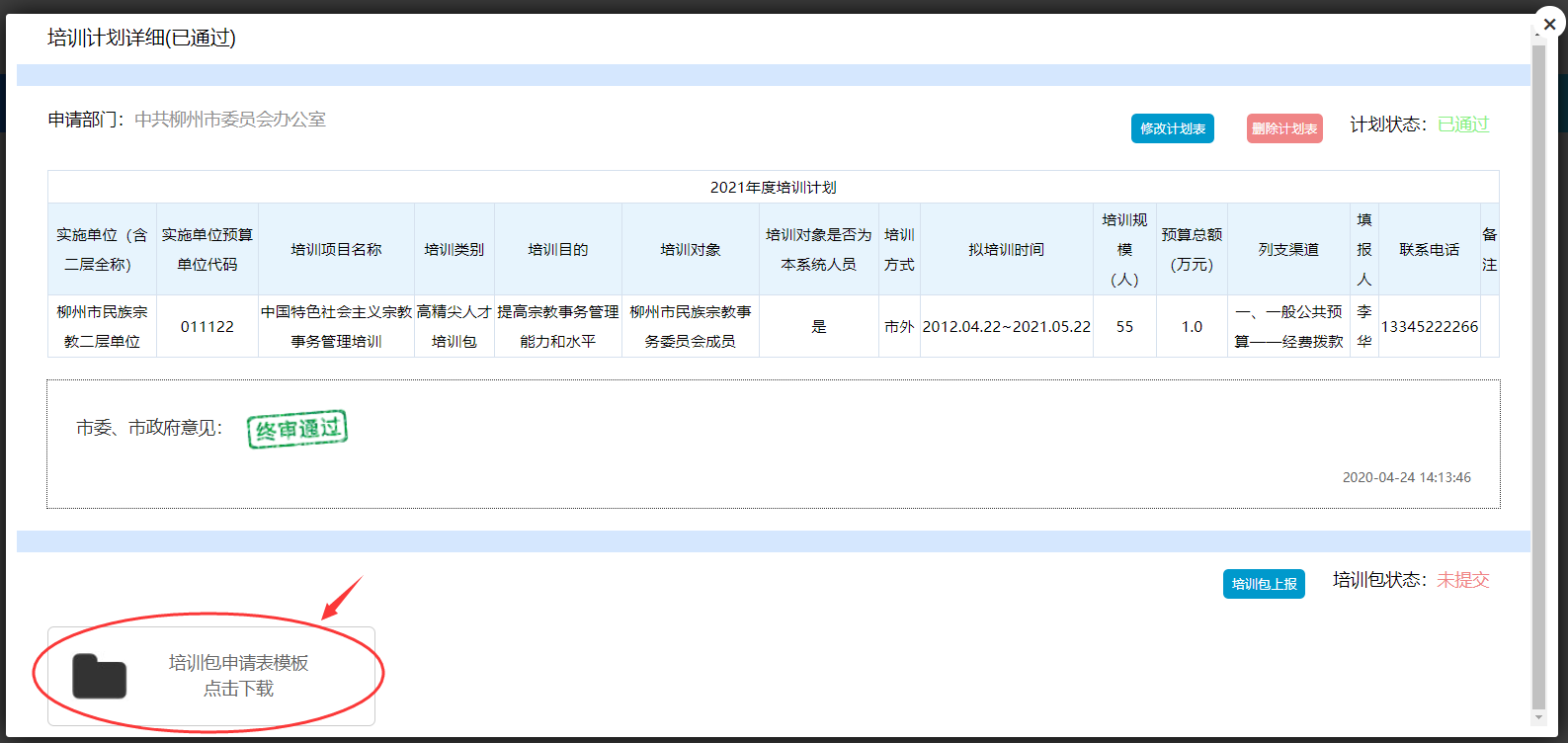 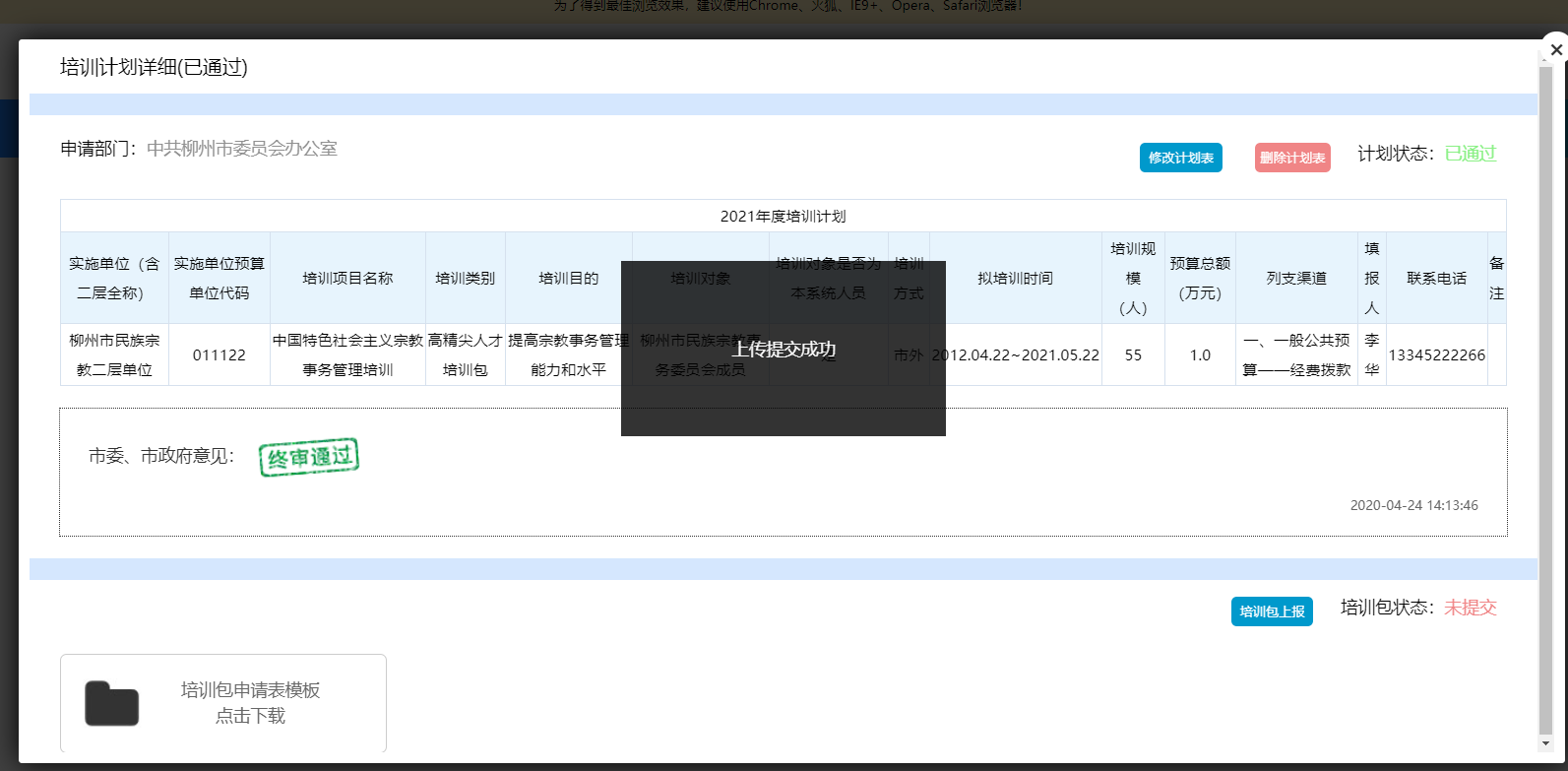 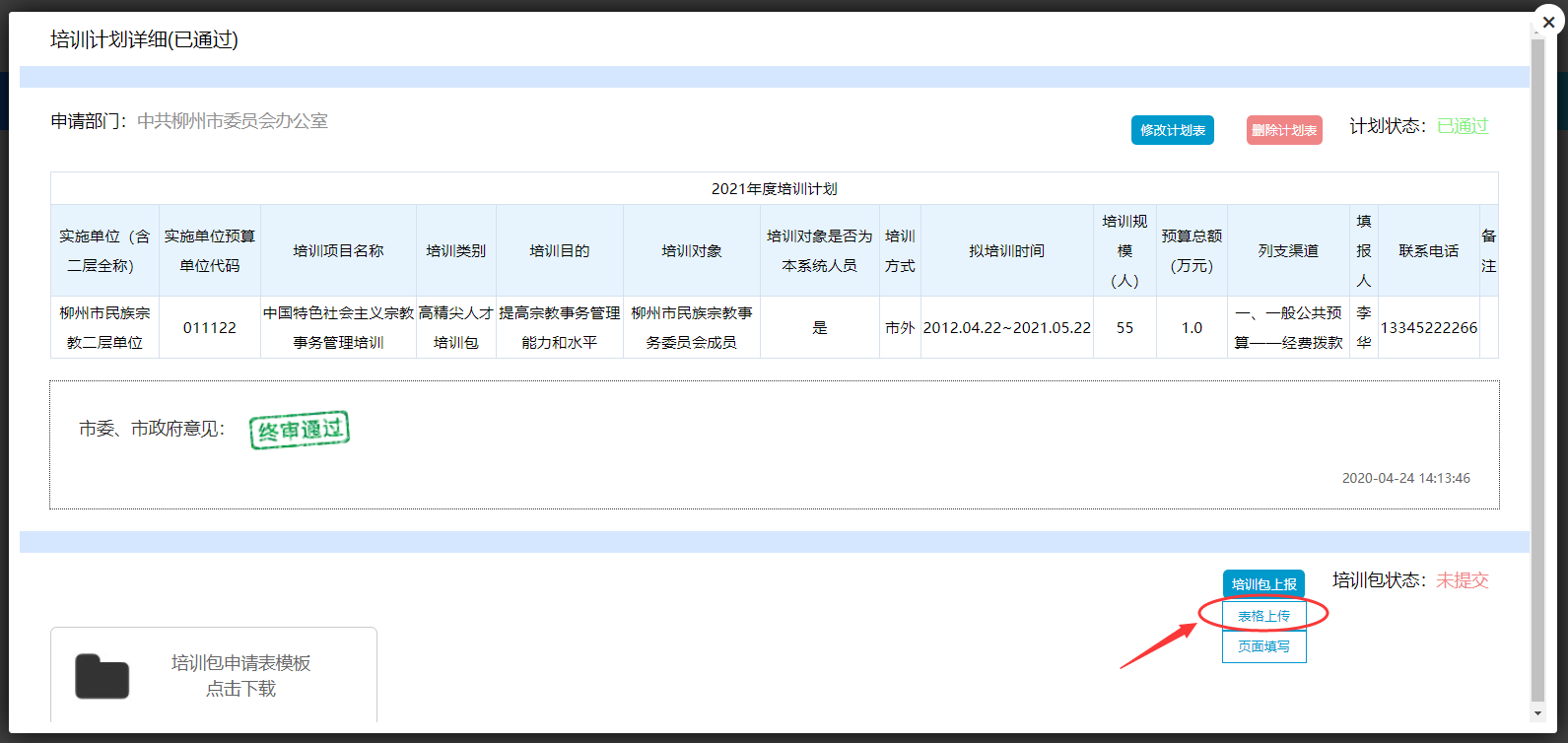 方式二：页面填写
同样地，需首先进入该培训计划详情页。在详情页中点击“培训包上报”--“页面填报”，进入填报页。
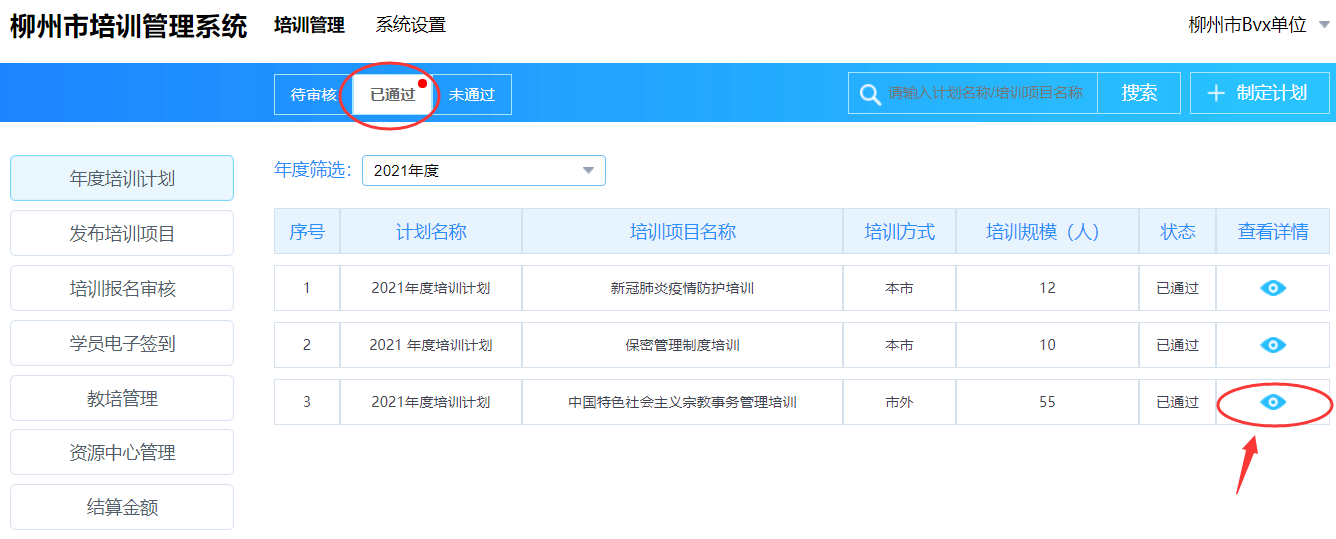 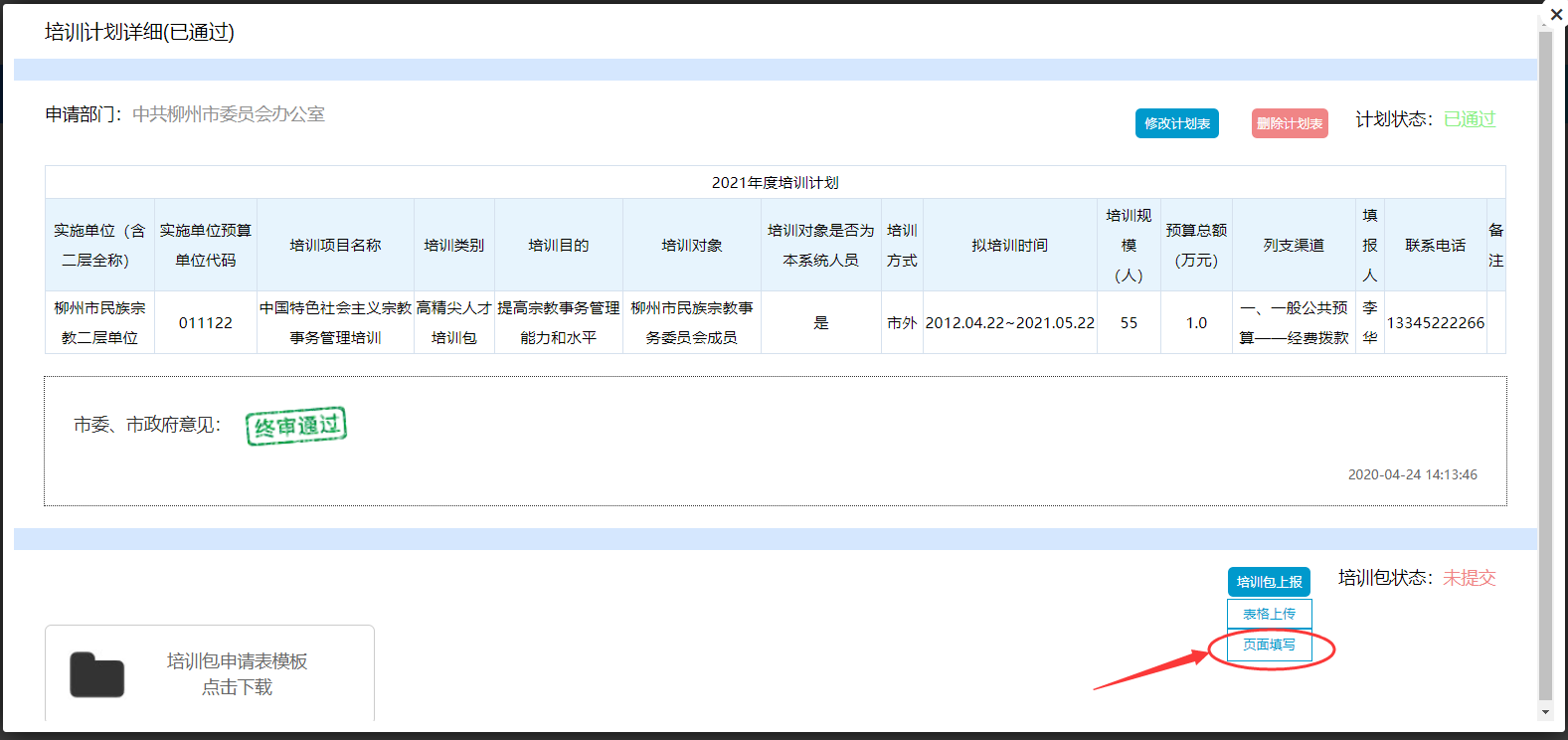 方式二：页面填写
在页面中填写好“培训包申请表”相关内容，最后点击底部的“提交”按钮即可。
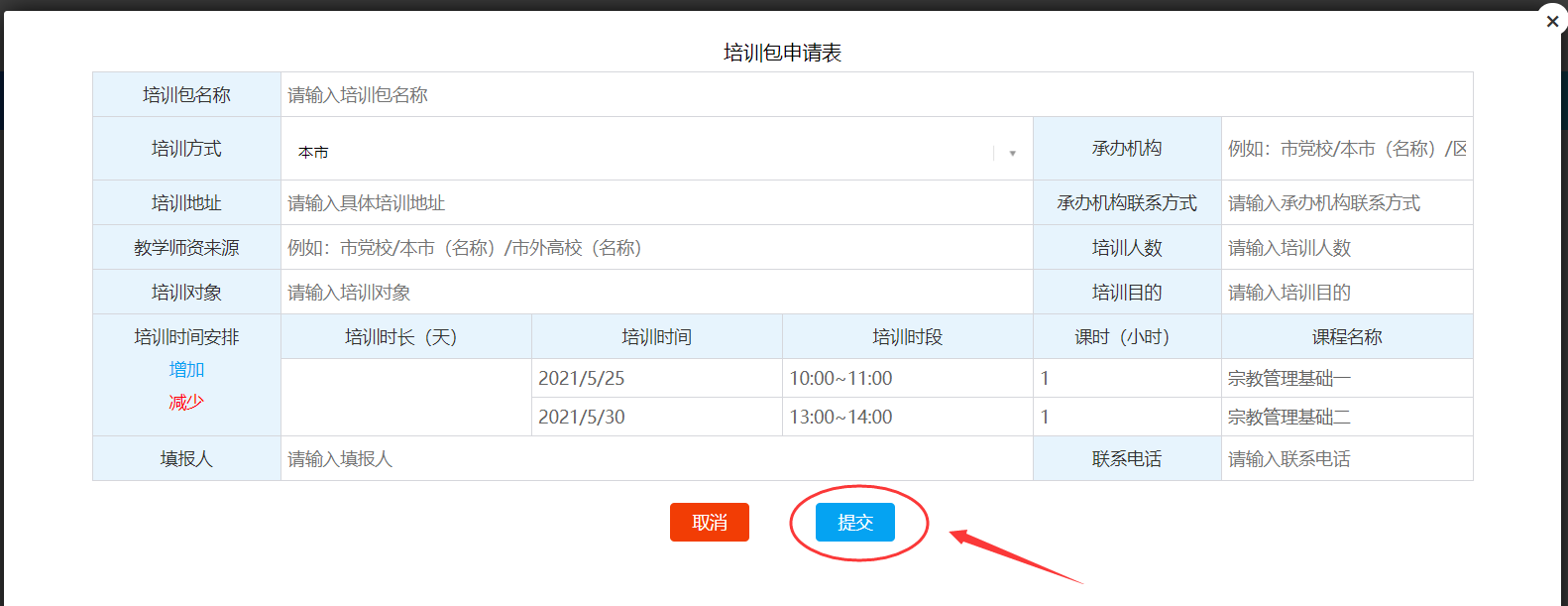 一个培训计划下的多期培训包上传操作如下：
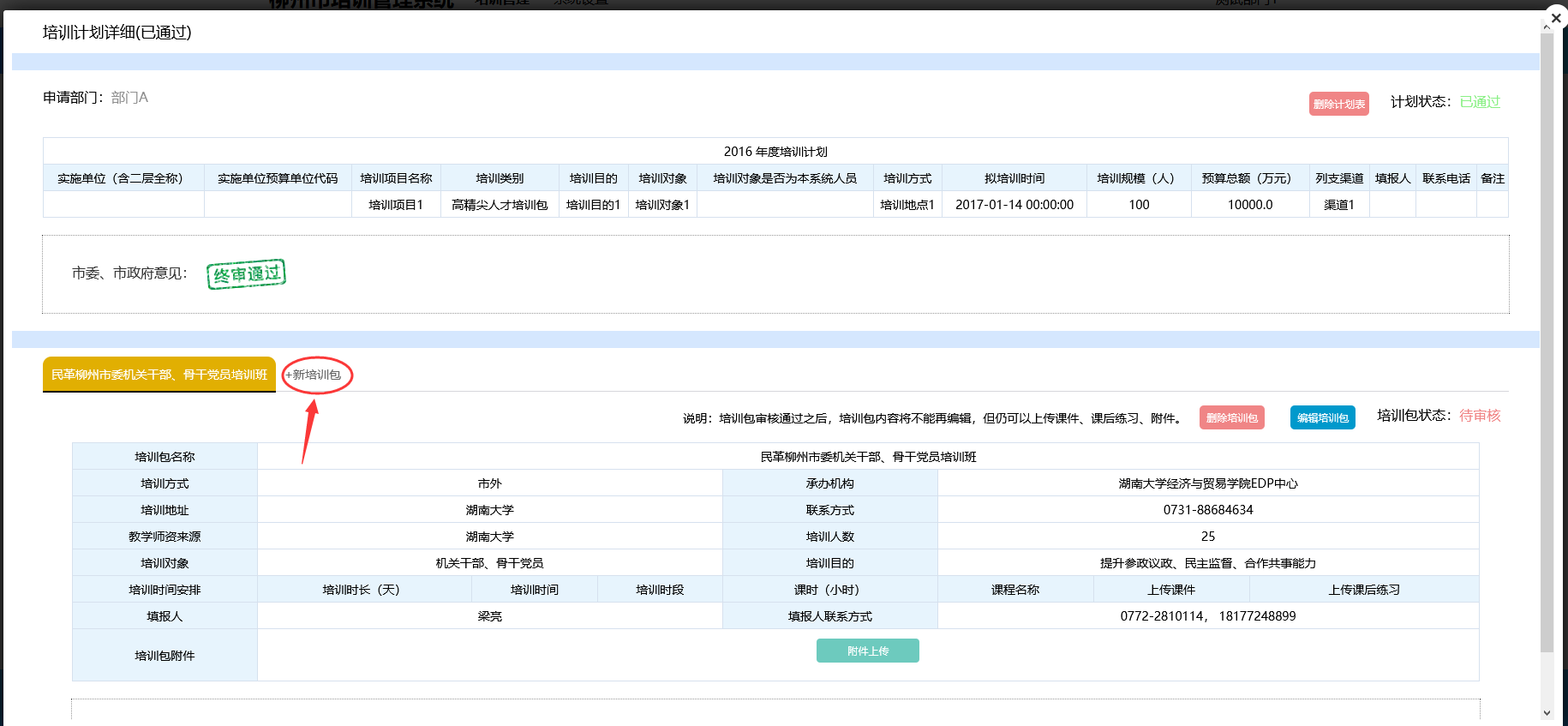 步骤一：点击“+新培训包”
步骤二：选择需要的方式进行相关培训包上传的操作
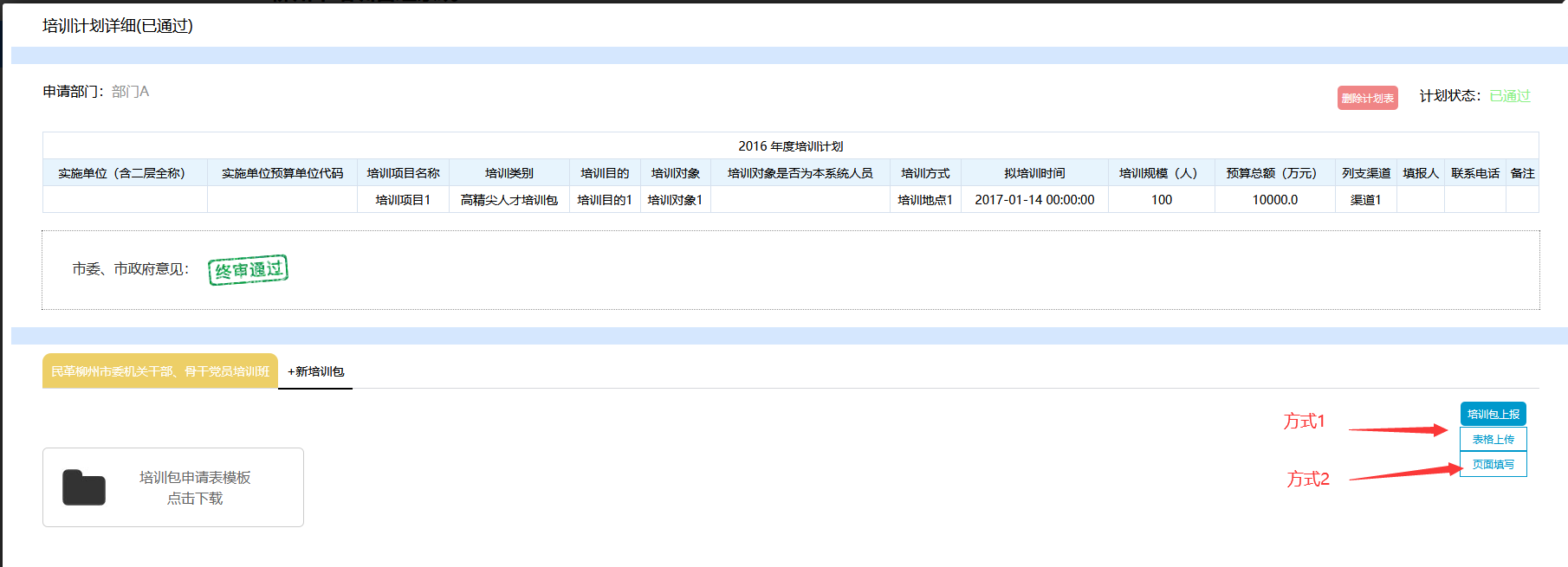 常见问题：
问题一：培训包附件在哪上传？
培训包申请表填报成功后，在页面中方可看到名为“附件上传”的按钮，点击该按钮，从本地计算机中选取文件上传，即可实现附件上传。
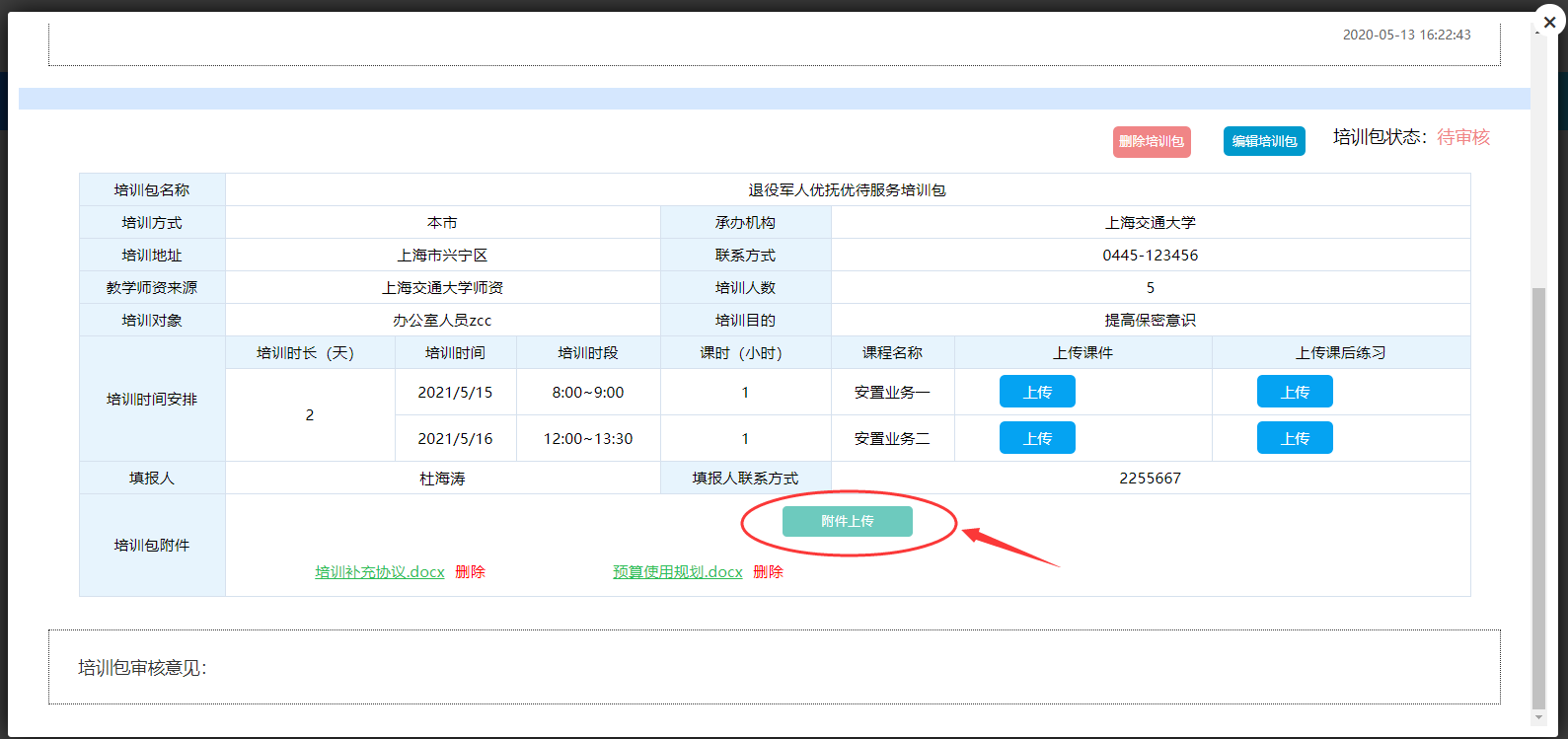 常见问题：
问题二：培训包上报成功后，还可以修改吗？
可以。培训包在未被审核之前，可以修改并重新提交。如图，在详情页中，点击“编辑培训包”，即可直接在页面中进行修改。修改完成后，点击“提交”按钮即可。
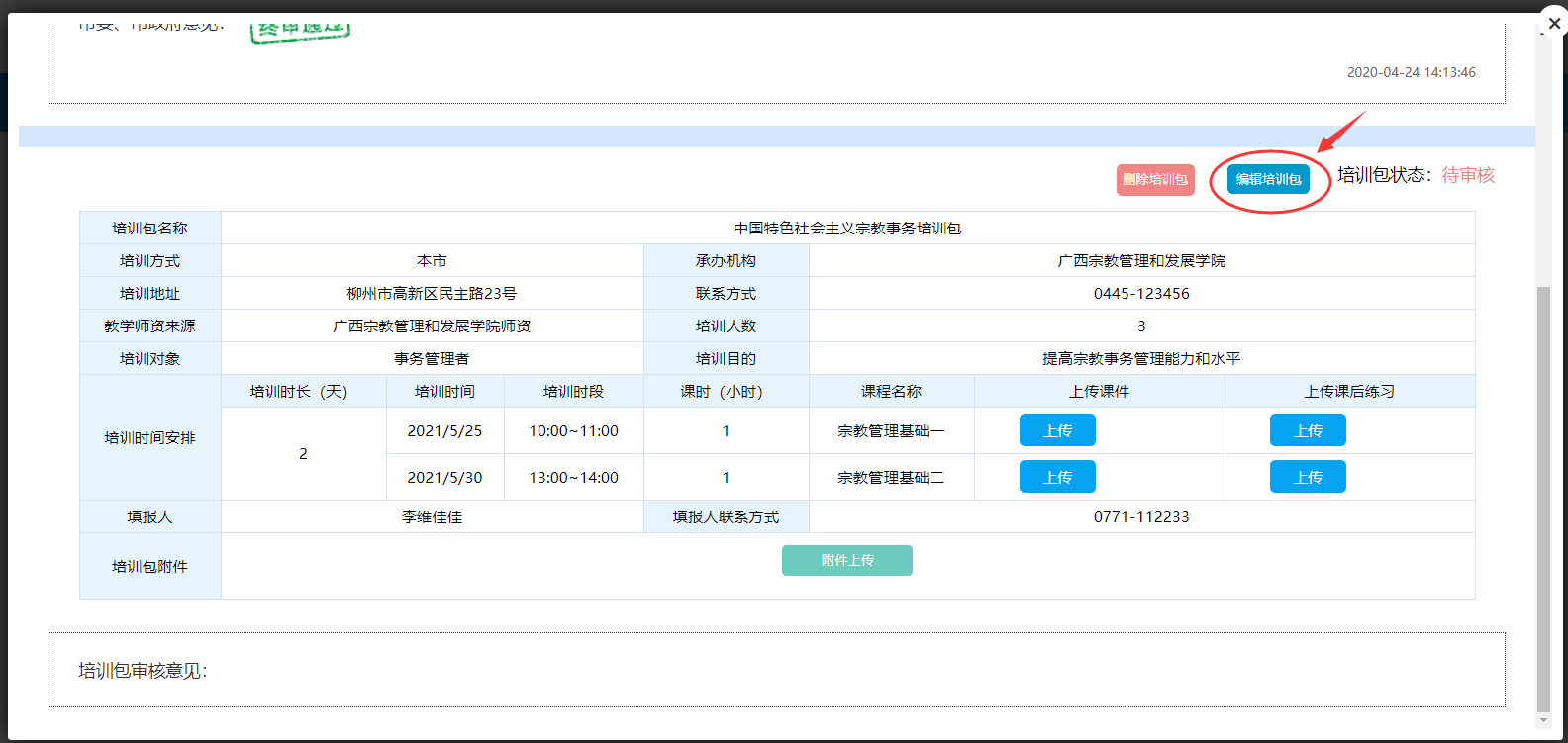 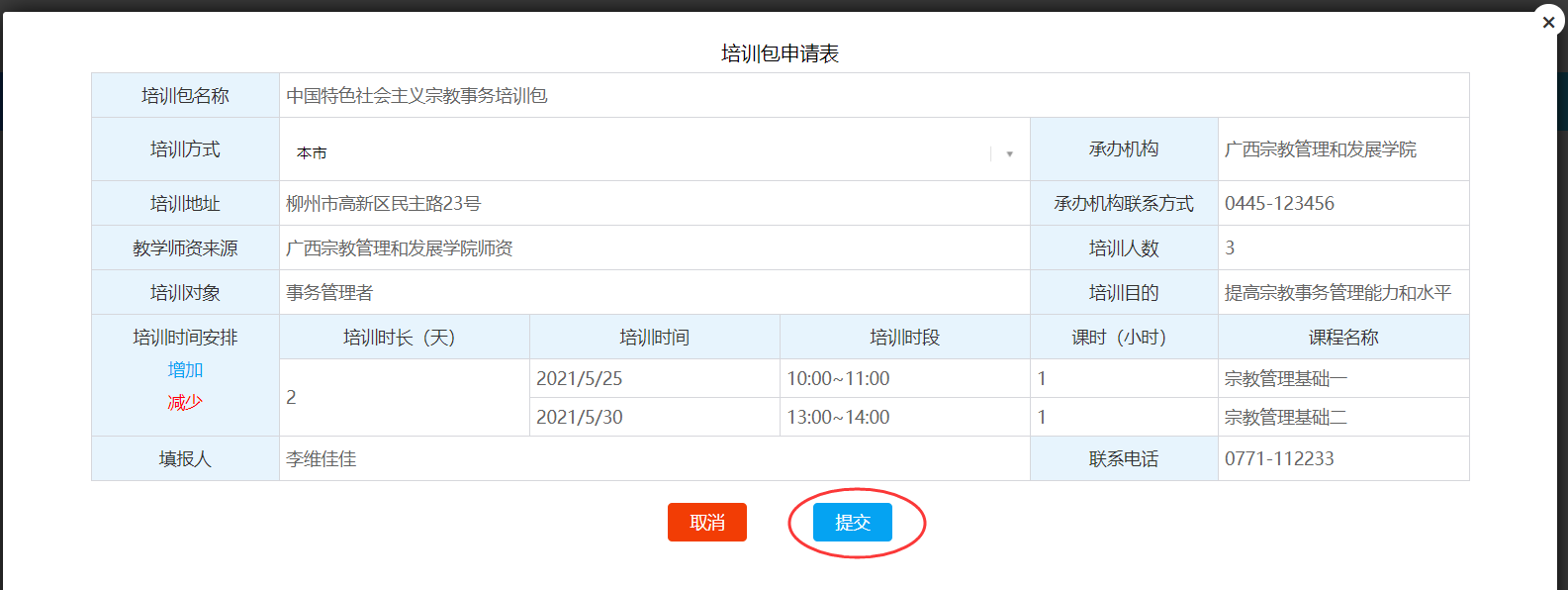 常见问题：
问题三：培训包未通过时，可以直接在页面中修改重新提交吗？
可以。如图，进入该培训包所在详情页，点击“编辑培训包”，即可直接在页面中进行修改。修改完成后，点击“提交”按钮即可。
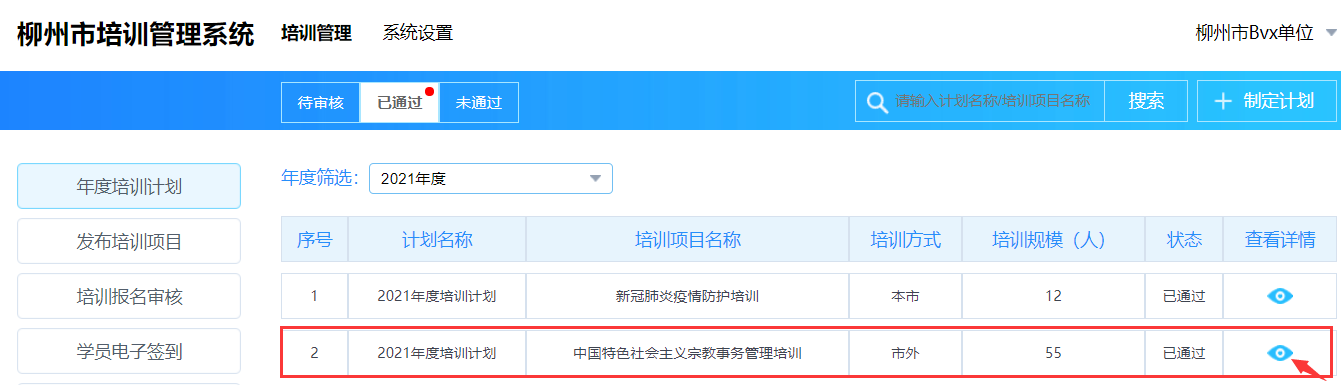 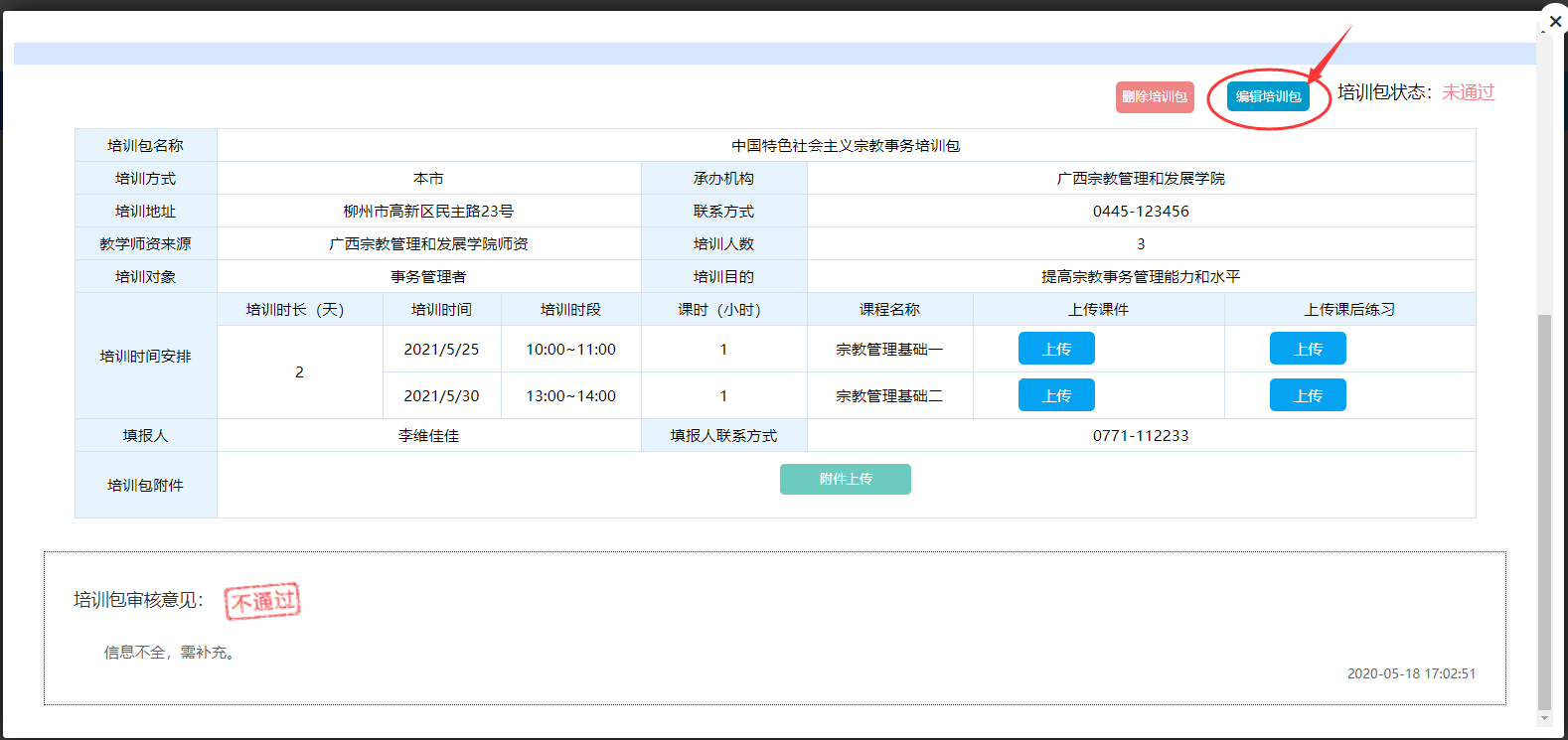 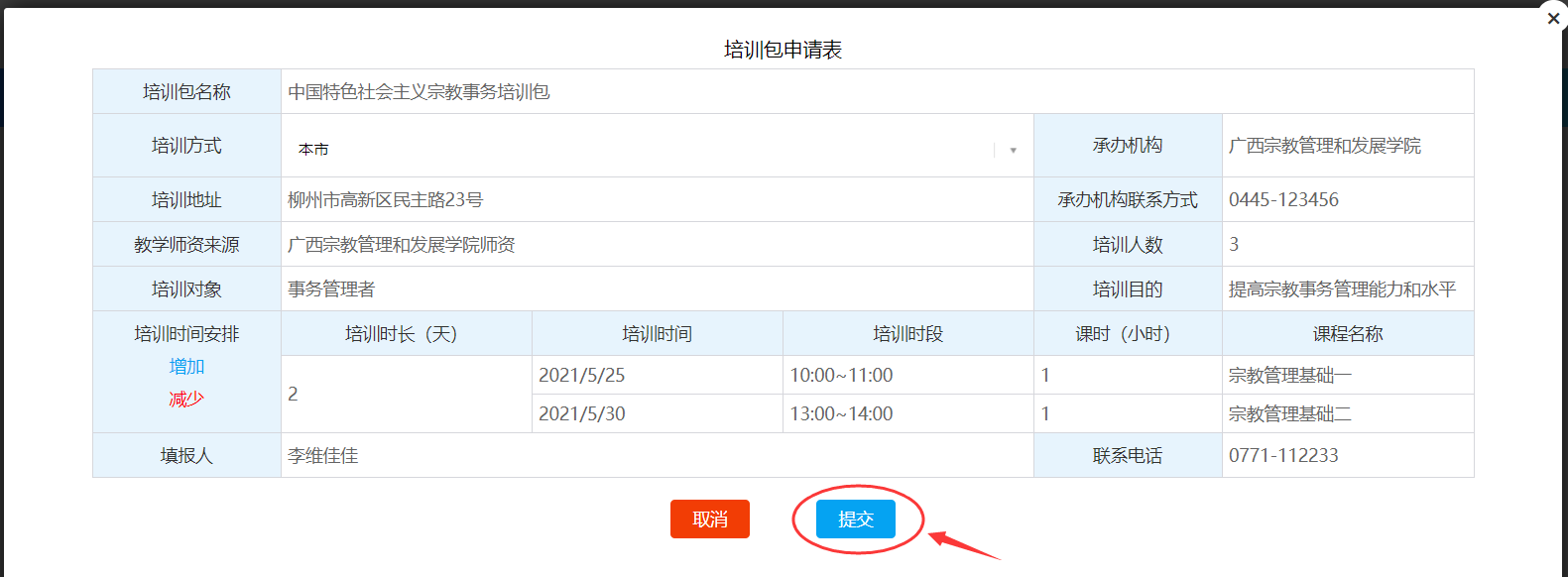 04
发布培训项目
LOREM IPSUM DOLOR
发布项目
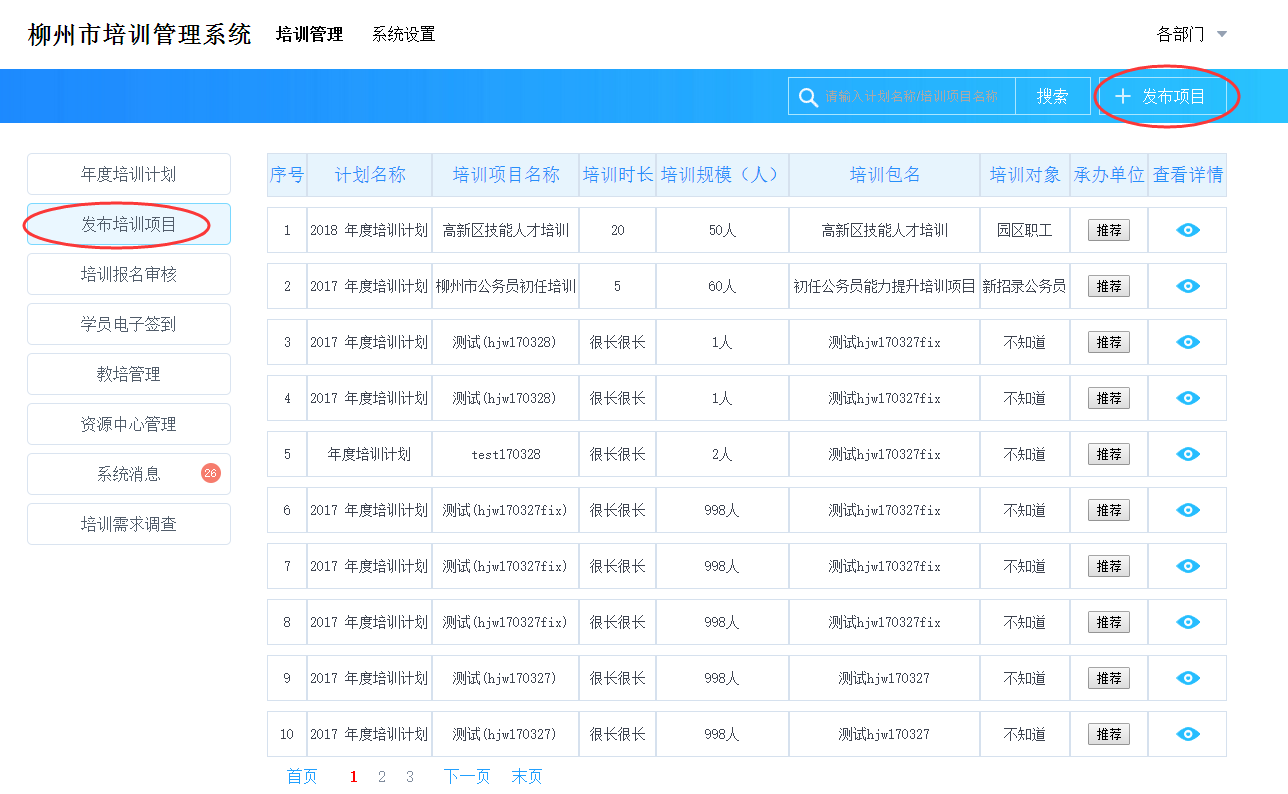 1、点击“+发布项目”按钮，进入发布项目页；
2、下拉选择已通过审核的培训项目名称；
3、填写好培训公告等内容；
4、点击“发布”按钮，操作完成。
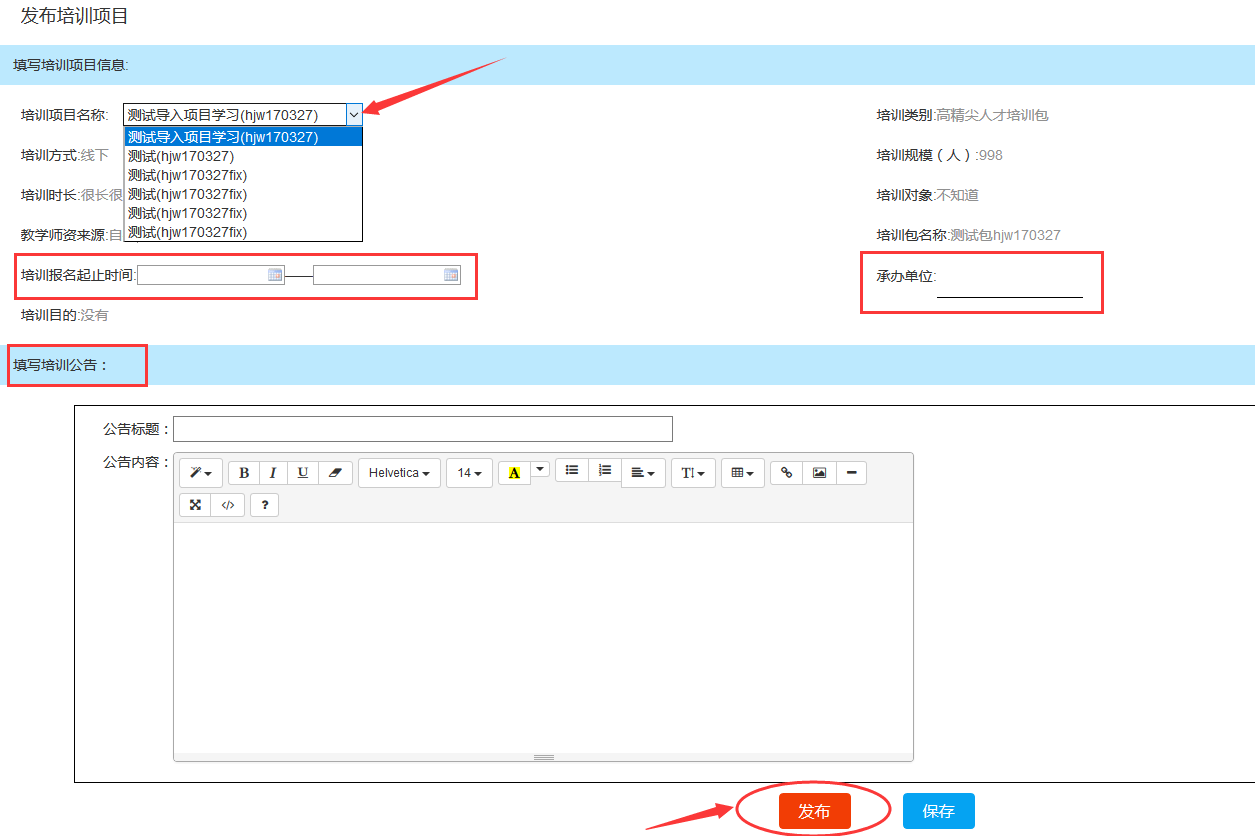 补充说明：①发布项目时，下拉选项中若无可选项，则表明当前没有可以发布的项目。②“发布”出去的公告内容，需经过人社局审核无误后，由人社局端操作通过，才能“正式发布”出去。
05
培训报名审核
LOREM IPSUM DOLOR
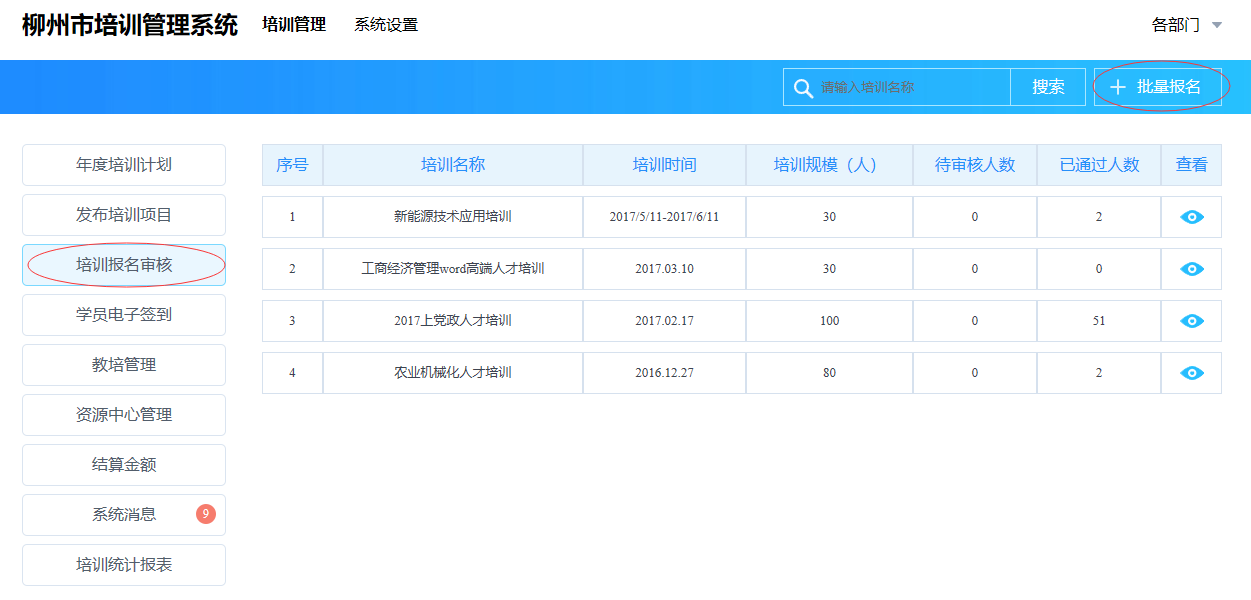 该模块用于学员培训的批量报名及审核。
5.1批量报名及审核
05
01
02
03
04
05.点击“全部报名并通过”按钮，完成操作。
01.点击”批量报名”，下载Excel信息表模板。
02.按照模板的格式填好相关内容，保存到本地计算机。
03.下拉选择报名的项目名称。
04.点击上传本地已填好的报名信息表。
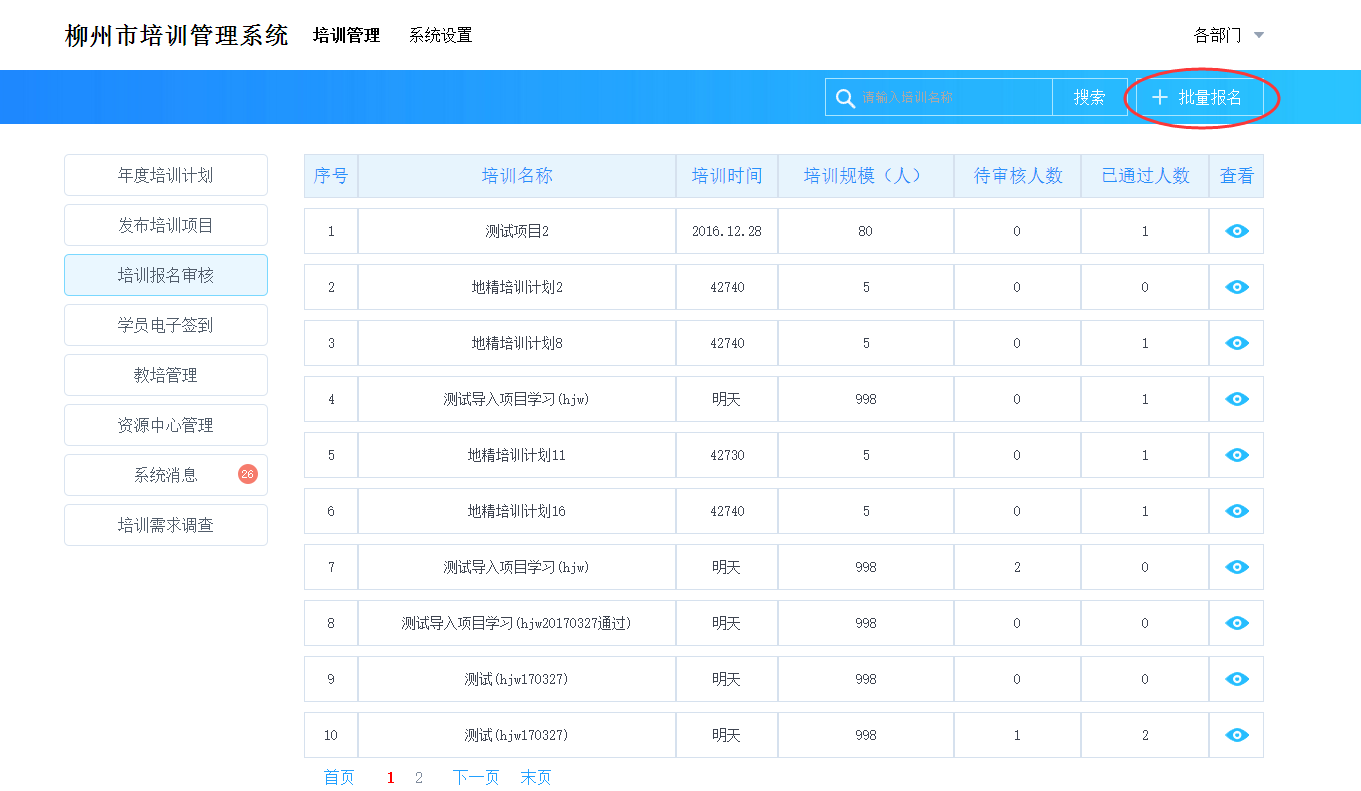 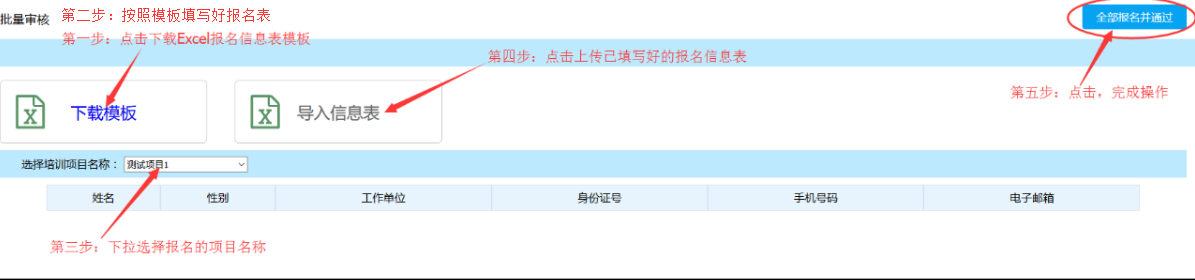 说明：批量报名时，身份证号非必填。如果各部门上传的批量报名表中的学员信息都包含有身份证号的话，则可以使用扫描签到功能；否则，不能使用扫描签到功能。
补充说明：在进行批量报名操作时，如果“选择项目名称”的下拉选项中没有可选项，那么，请先确认您发布的公告是否通过审核。只有公告通过审核“正式发布”出去了，才能进行批量报名的操作。
5.2学员自主报名时的审核
01
02
03
04
01.进入【培训报名审核】模块。
02.点击“      ”图标，进入详情页 。
03.点击“批量审核”按钮，进入批量审核页。
04.进行批量审核。
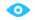 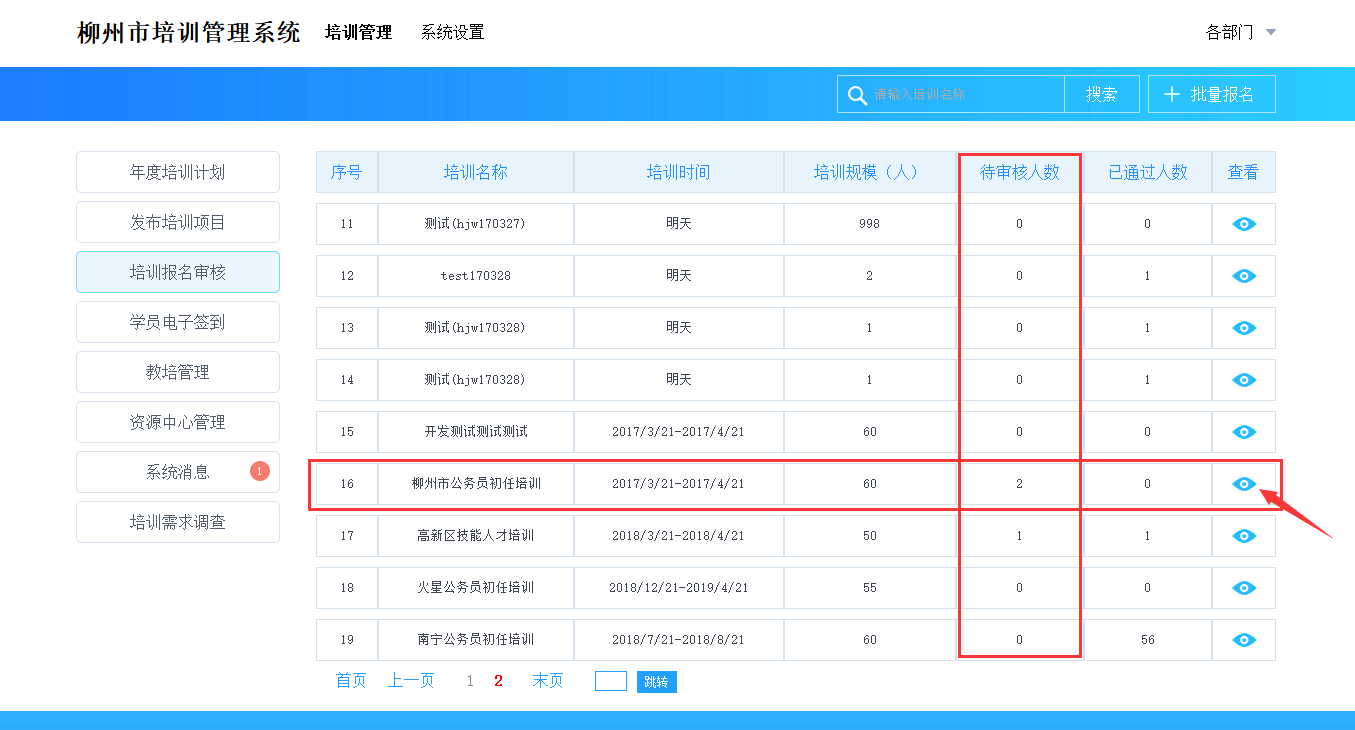 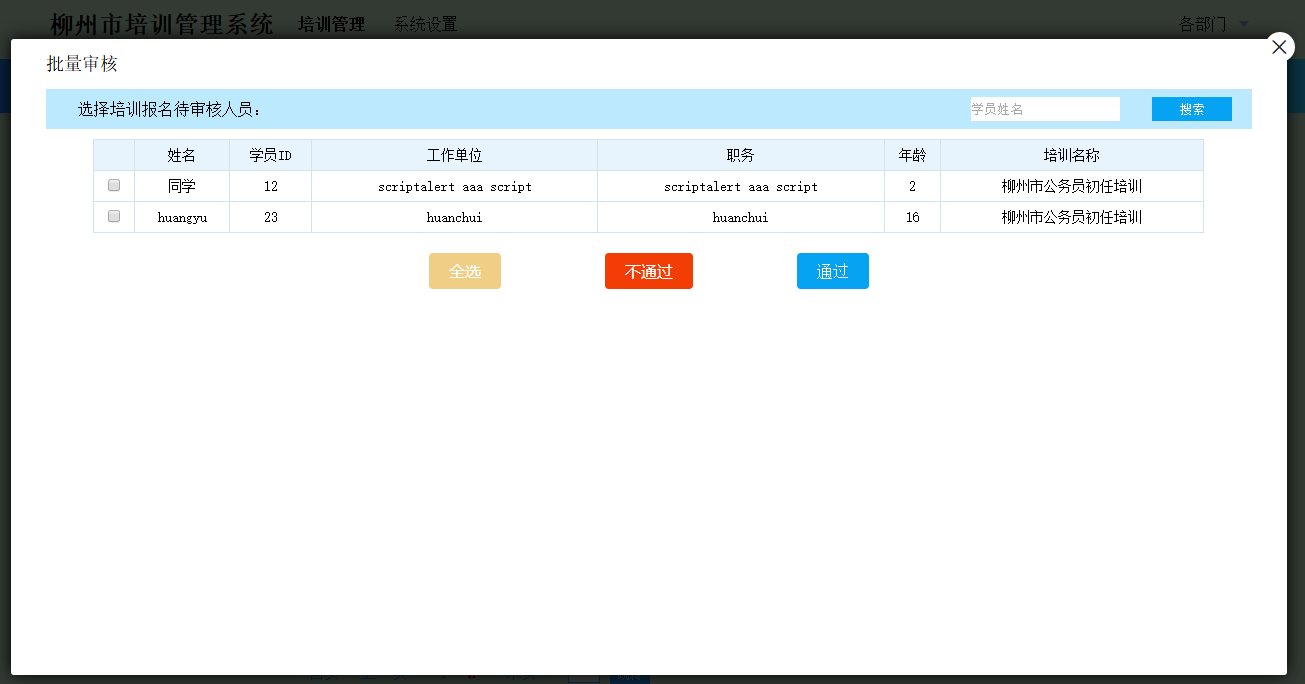 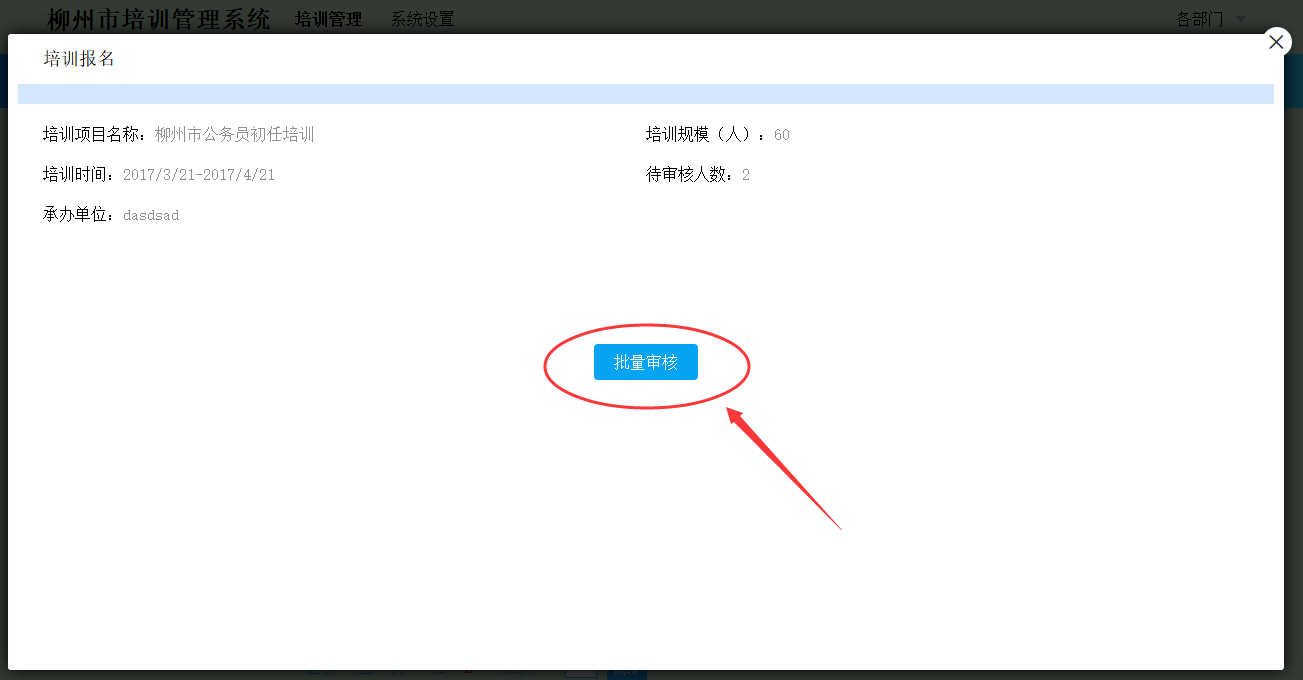 补充说明：“待审核人数”为“0”即代表当前没有学员报名。
06
学员电子签到
LOREM IPSUM DOLOR
6.1生成二维码
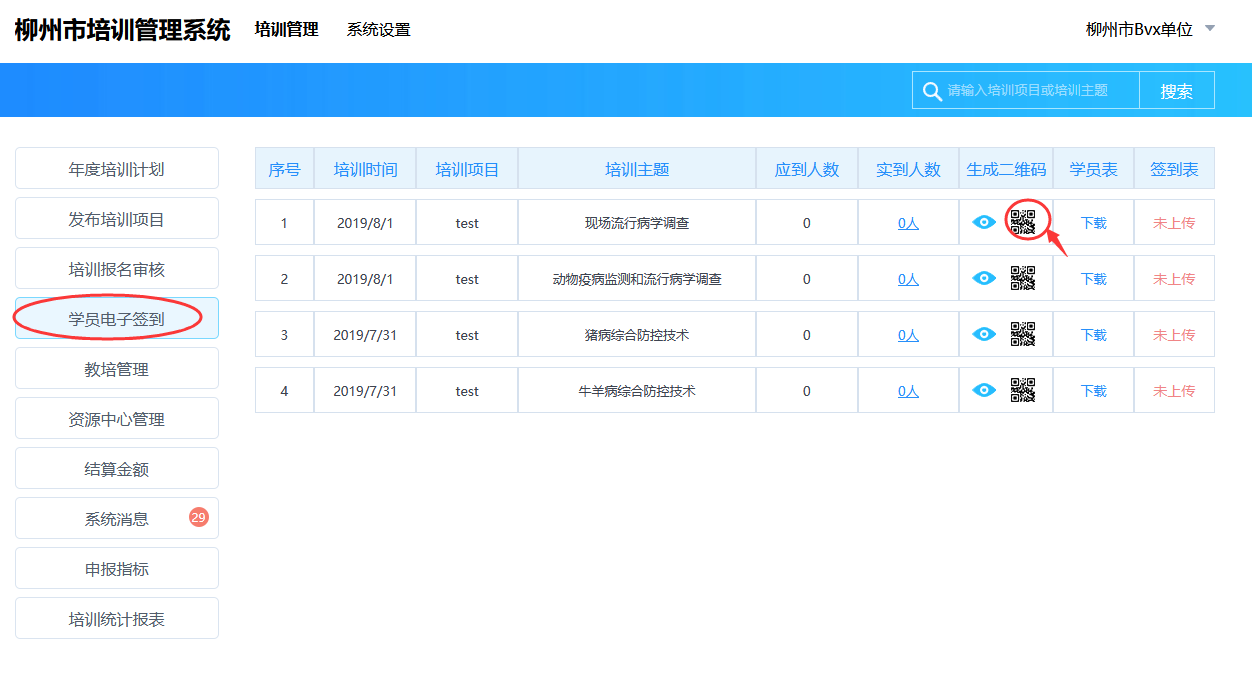 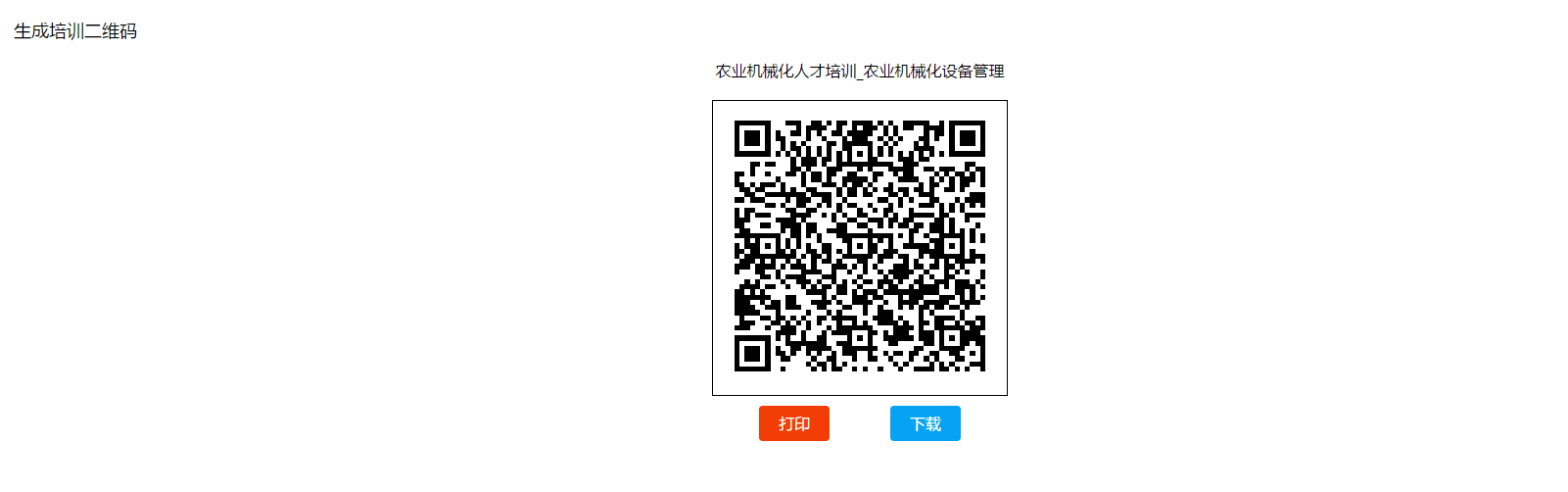 6.2学员表下载、签到表上传
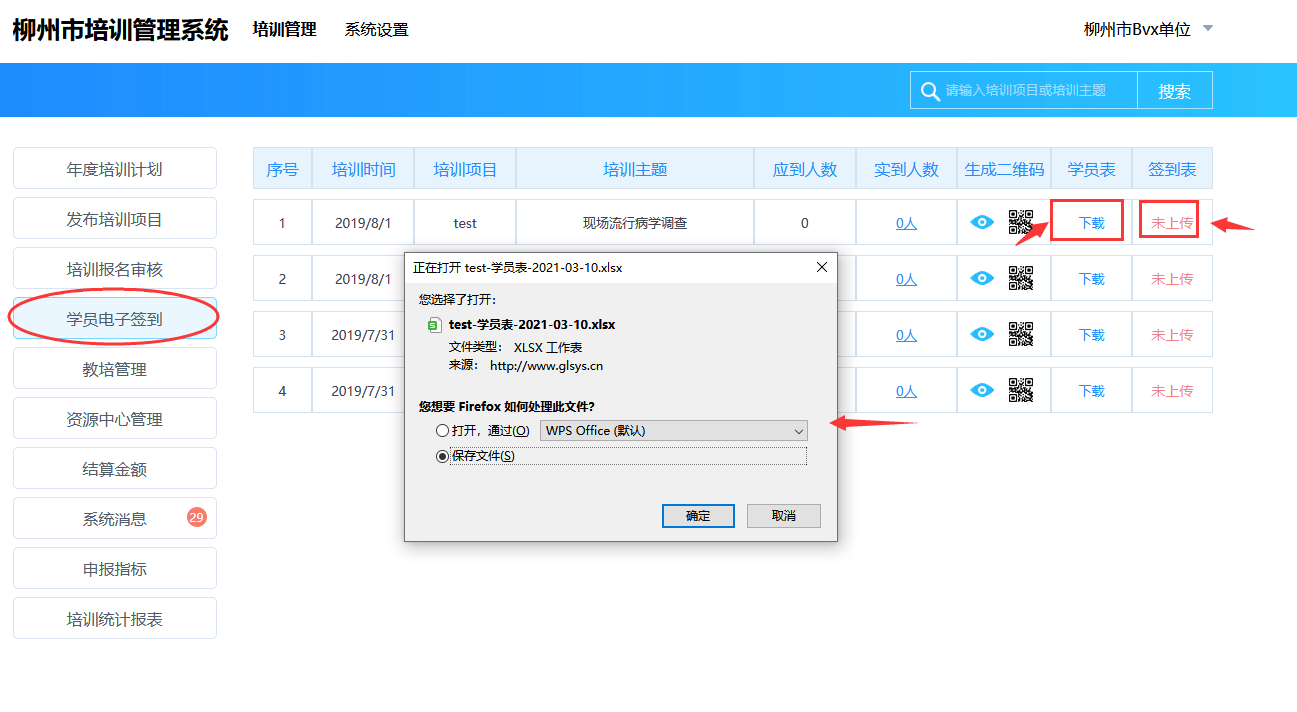 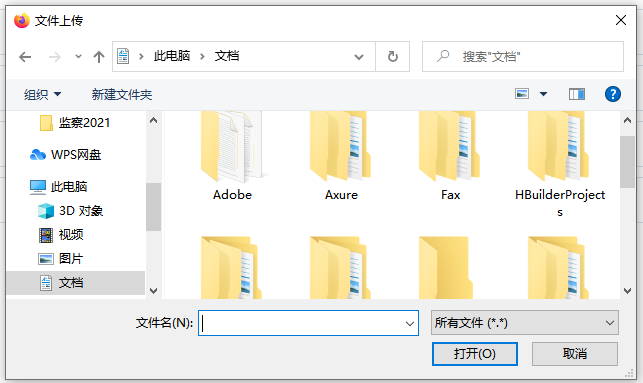 说明：学员表下载；
              签到表上传（pdf或者图片）
6.3编辑线下培训
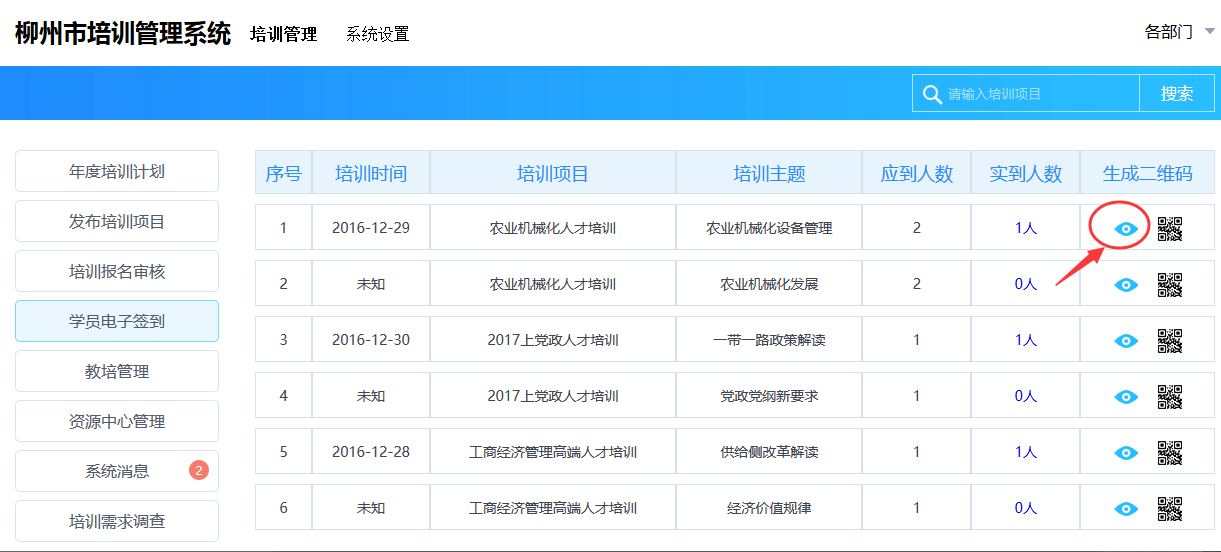 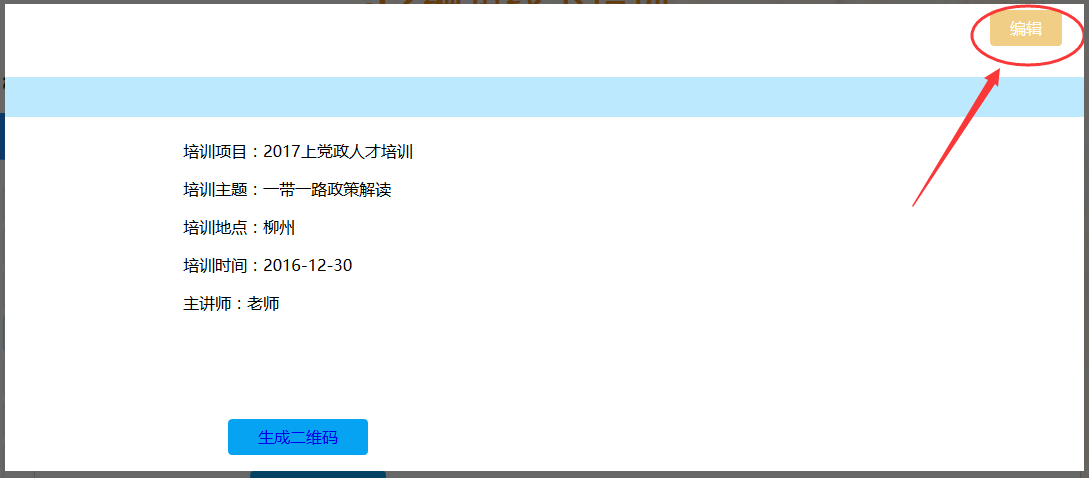 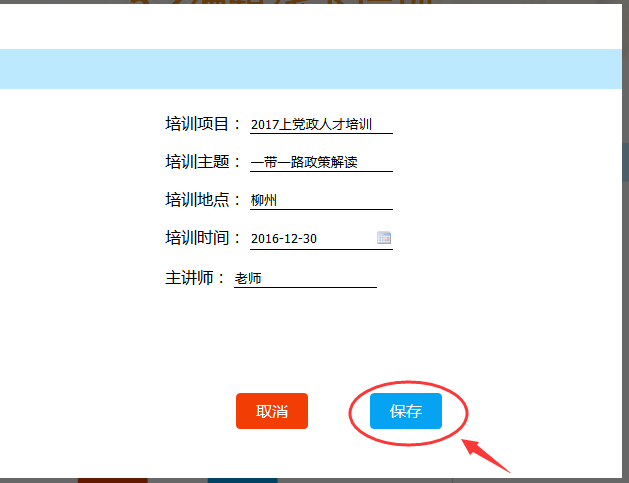 07
教培管理
LOREM IPSUM DOLOR
该模块用于教培信息管理，包括教师信息表上传、现场照片上传、查看/编辑教培信息。
教师信息表上传
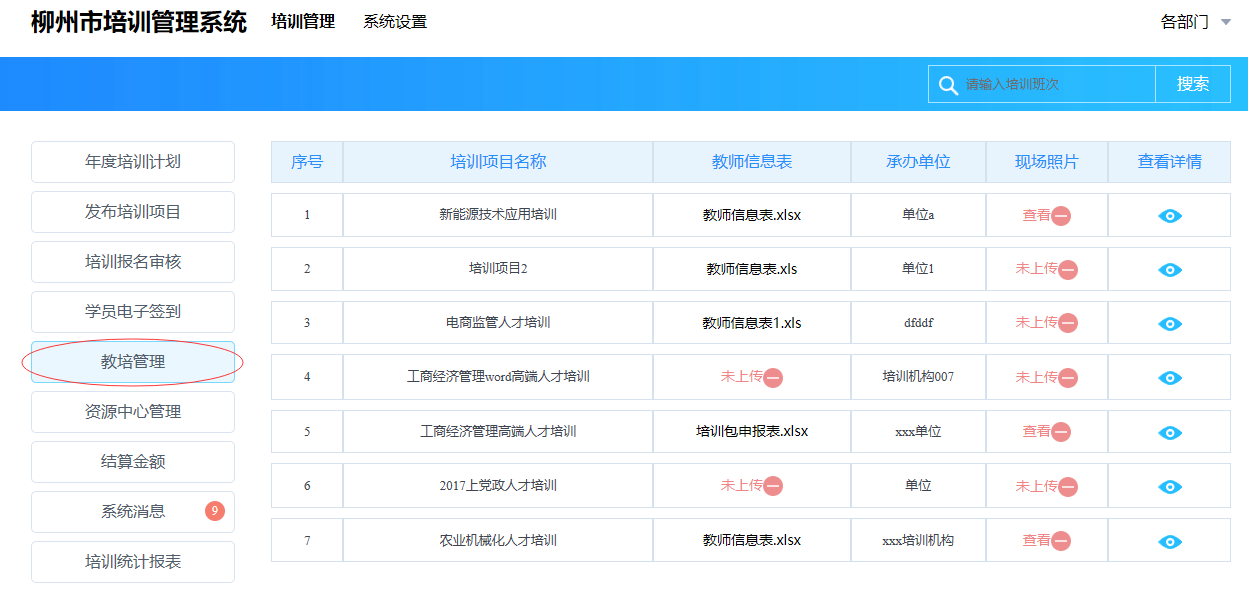 现场照片上传
7.1教师信息表上传
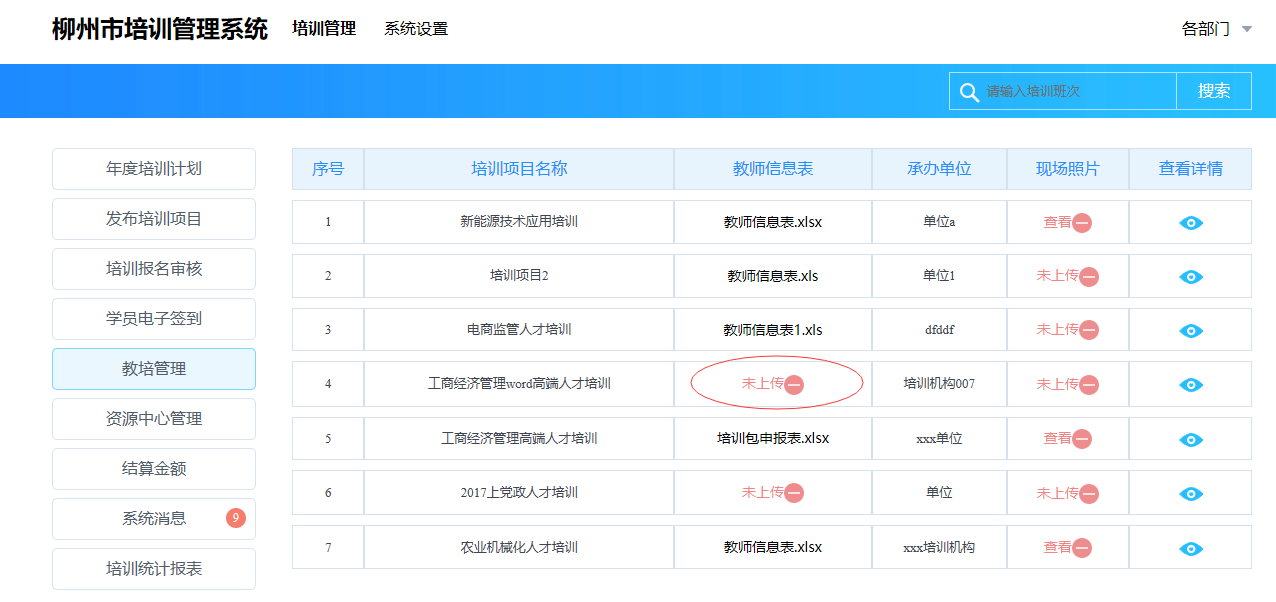 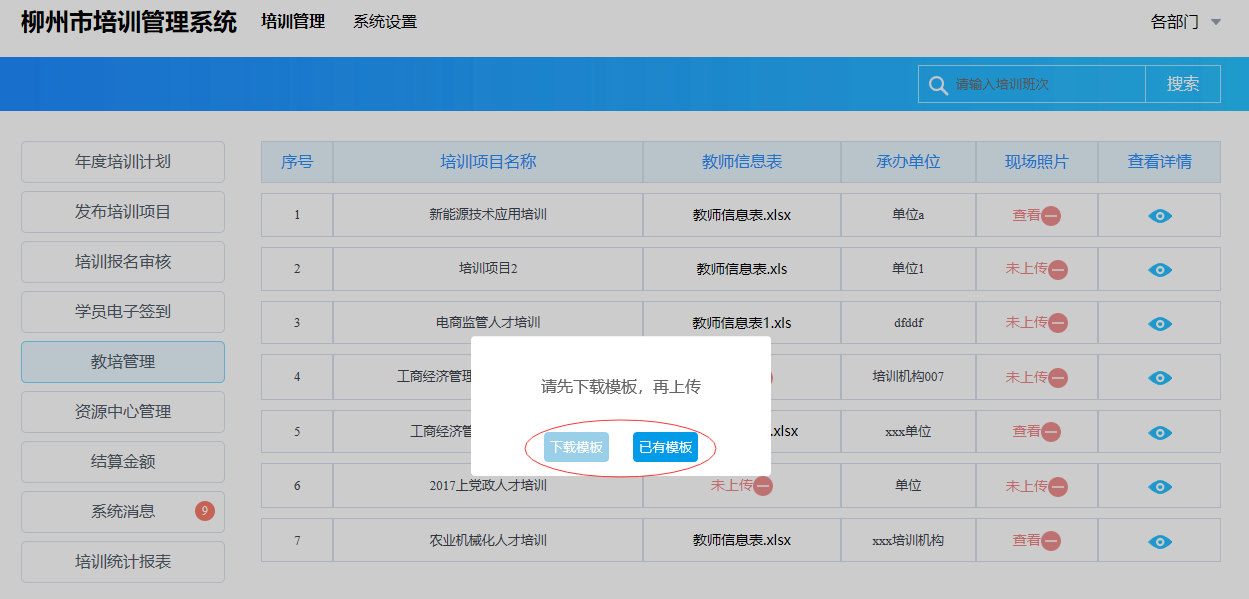 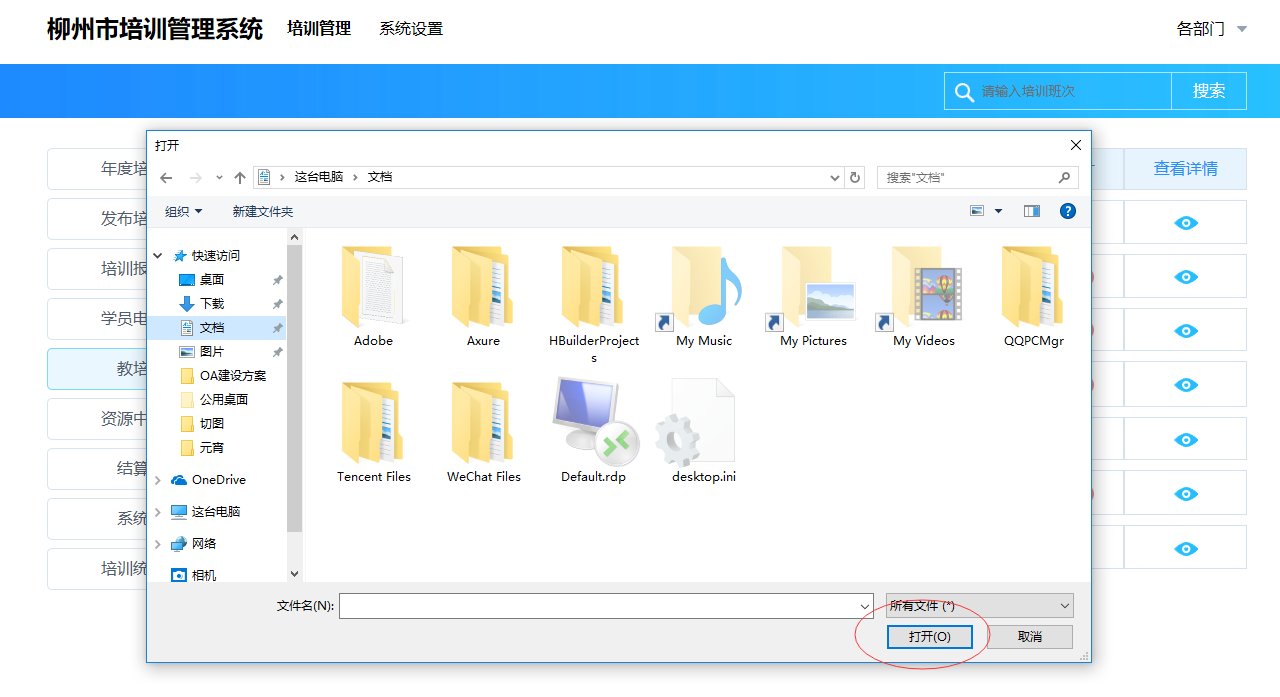 7.2现场照片上传
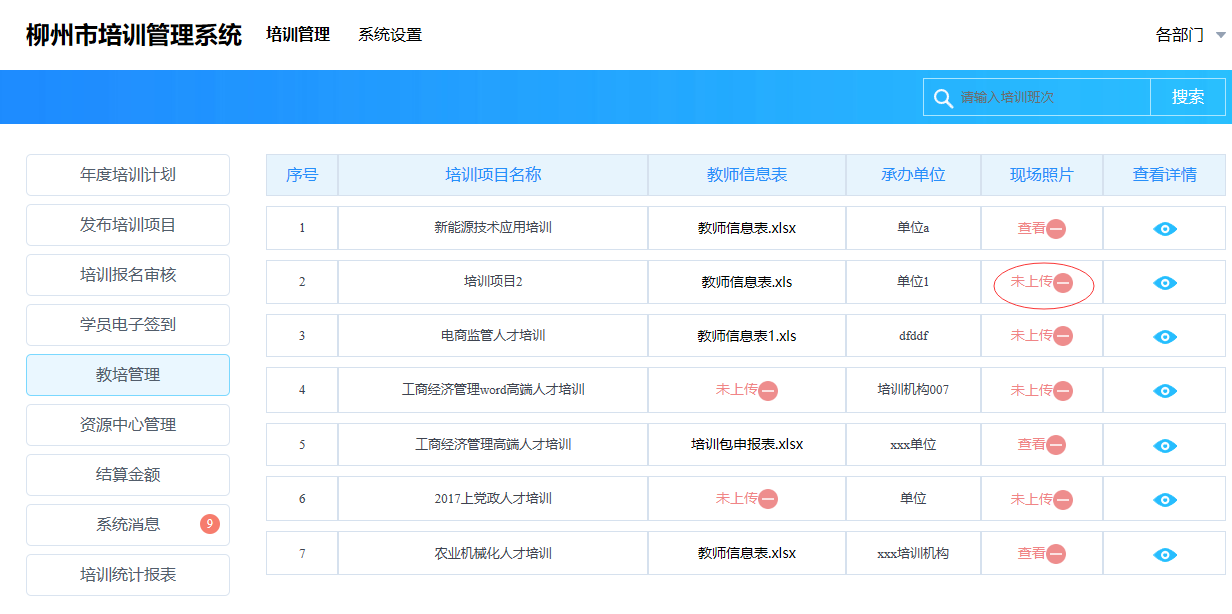 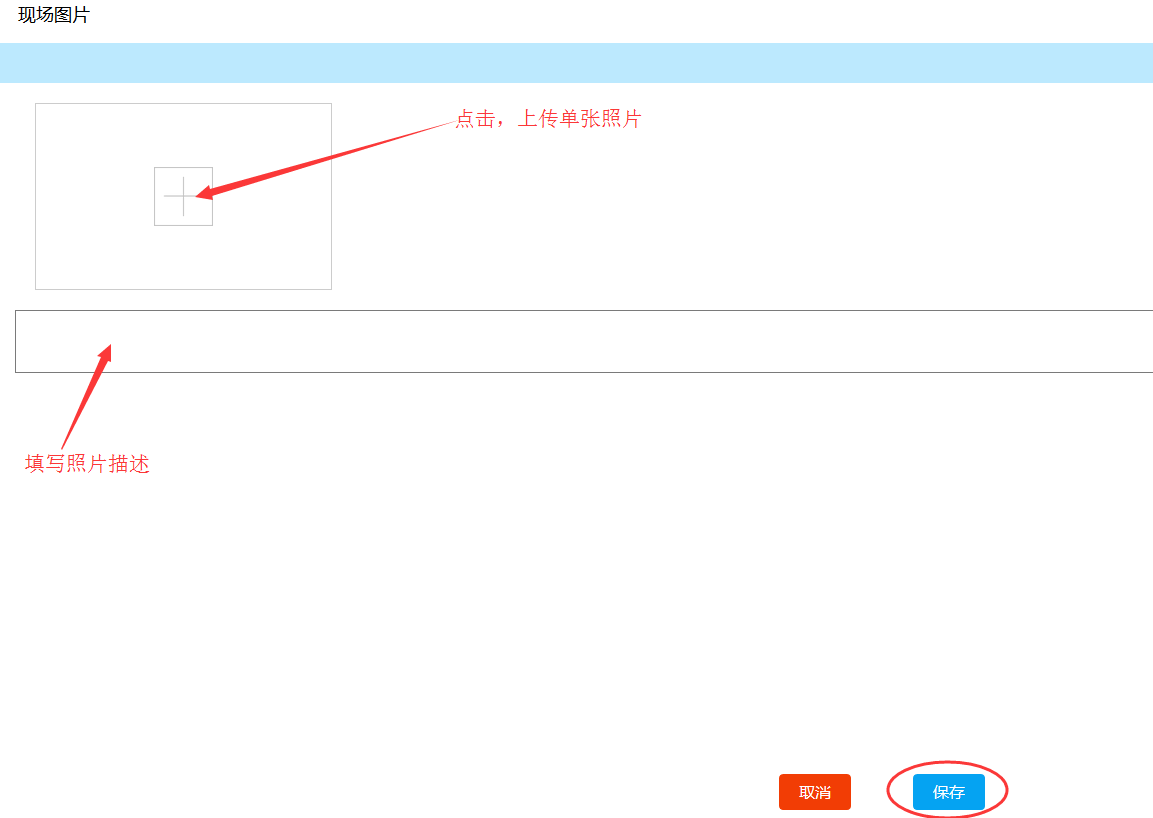 08
资源中心管理
LOREM IPSUM DOLOR
8.1培训包资源下载
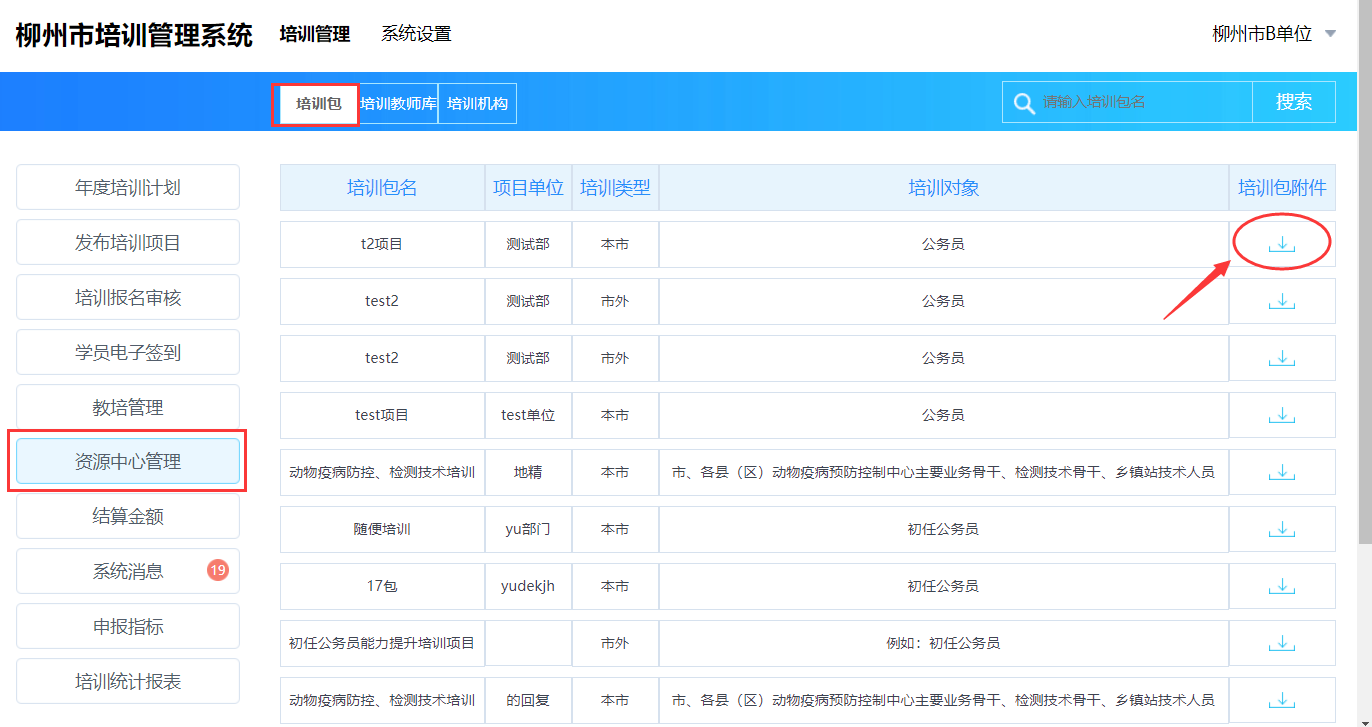 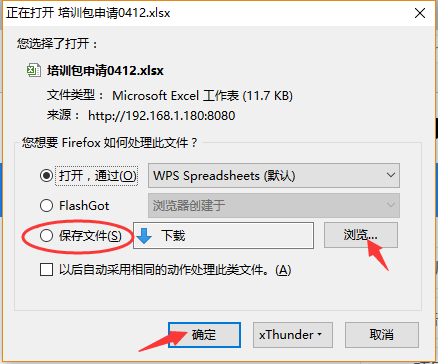 进入【资源中心管理】—【培训包】模块，点击“       ”图标，在弹出的操作提示框中，
勾选“保存文件”选项，然后点击“浏览...”，选择想要保存到的目录地址，最后点击“确定”按钮即可。
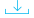 8.2教师资源查看
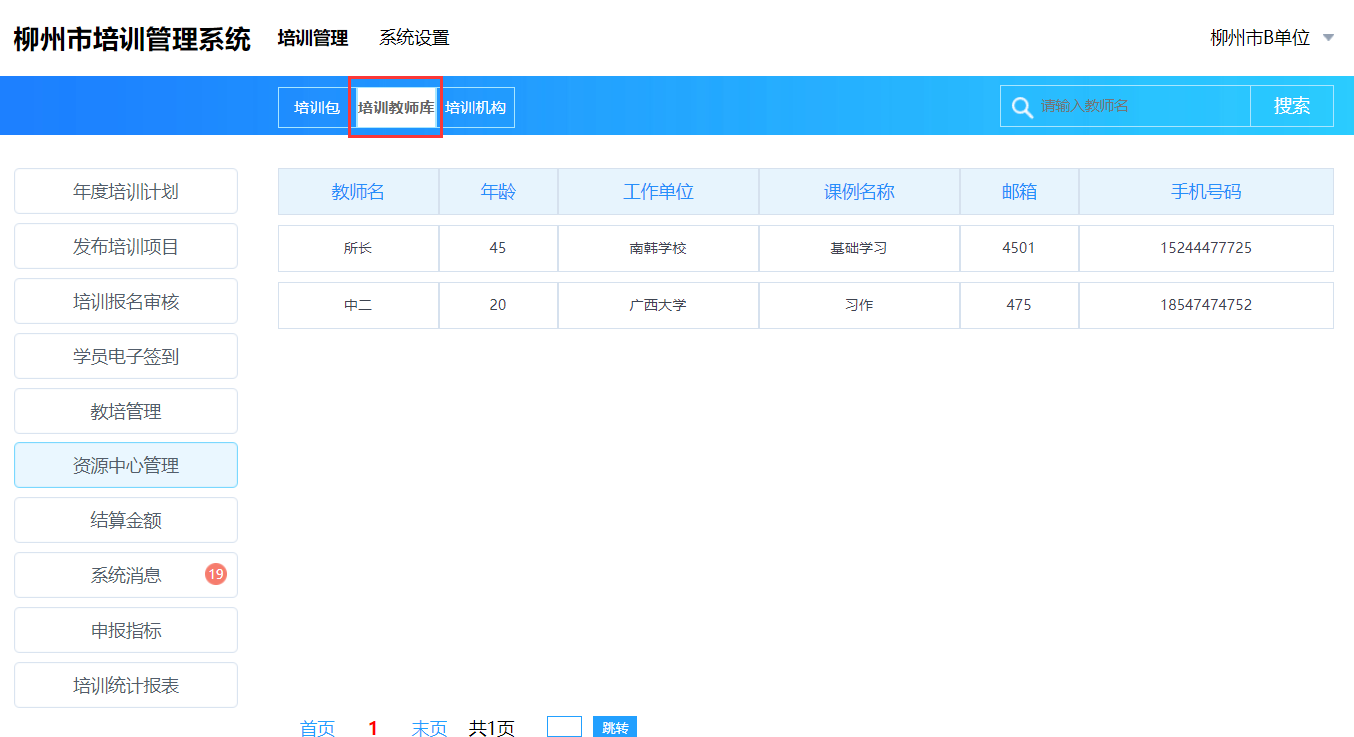 8.3培训机构资源查看
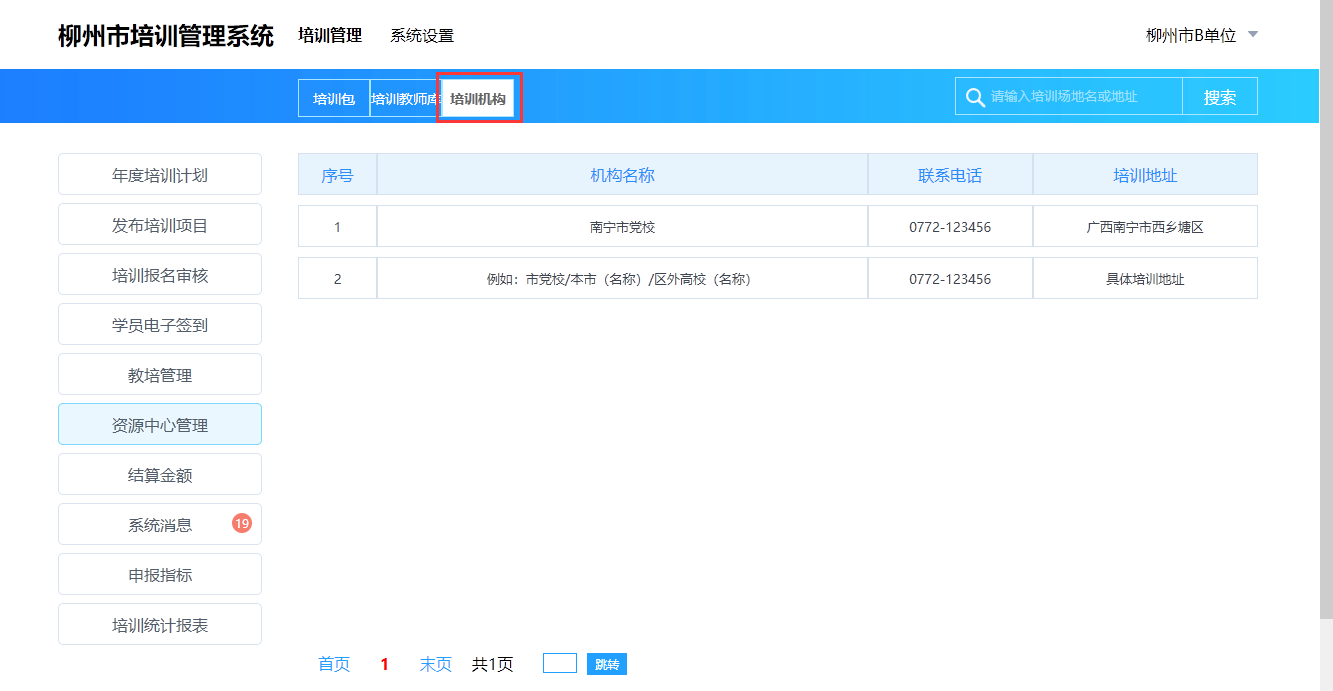 09
系统消息
LOREM IPSUM DOLOR
该模块用于查看系统消息、发送消息。
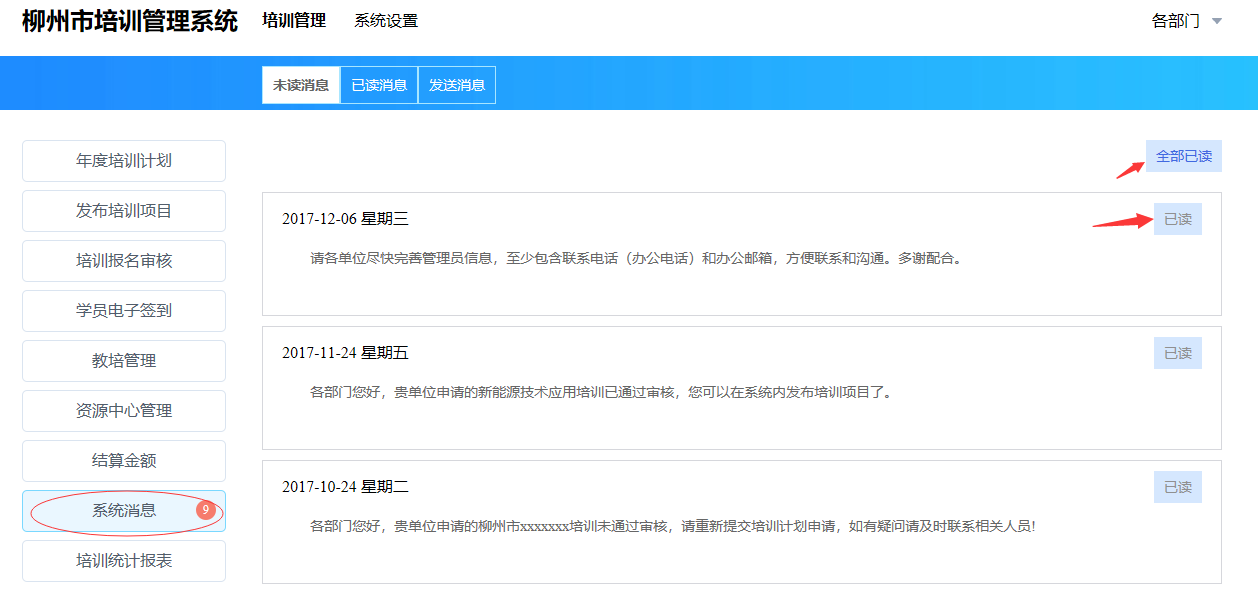 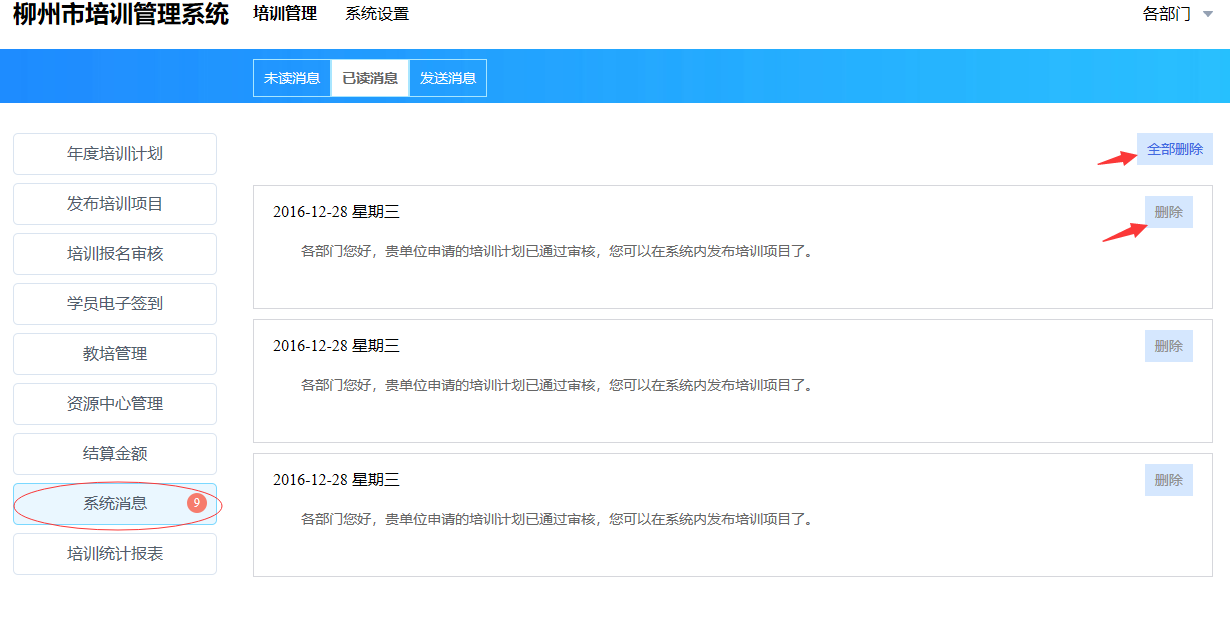 发送消息
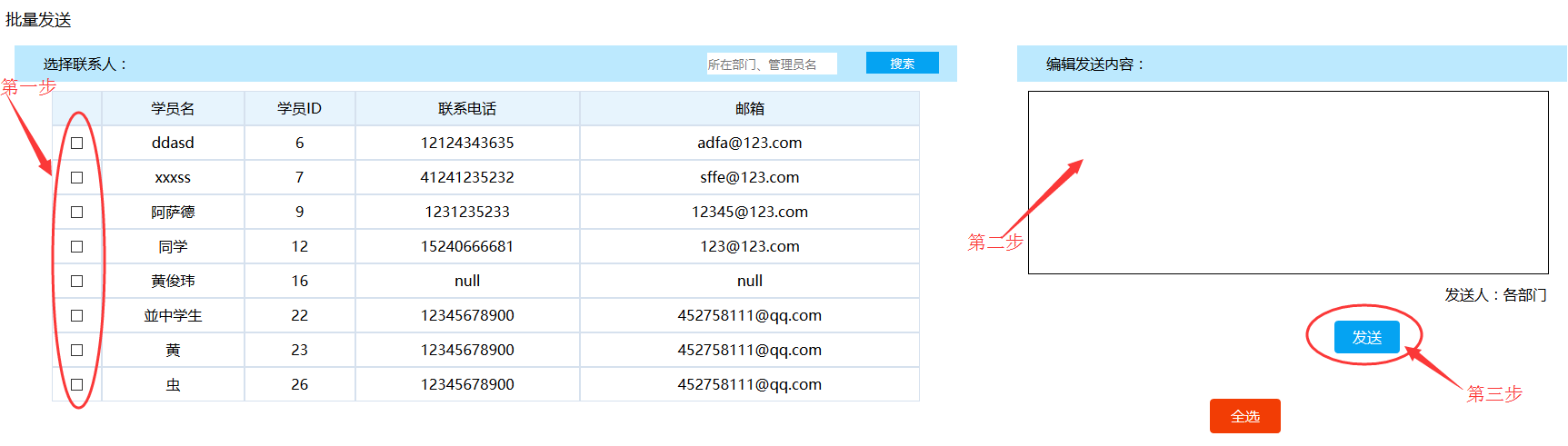 点击“发送消息”按钮，进入发送消息页面，具体操作如下：

第一步：勾选联系人；
第二步：输入发送内容；
第三步：点击“发送”按钮，完成操作。
10
系统设置
LOREM IPSUM DOLOR
10.1单位信息修改
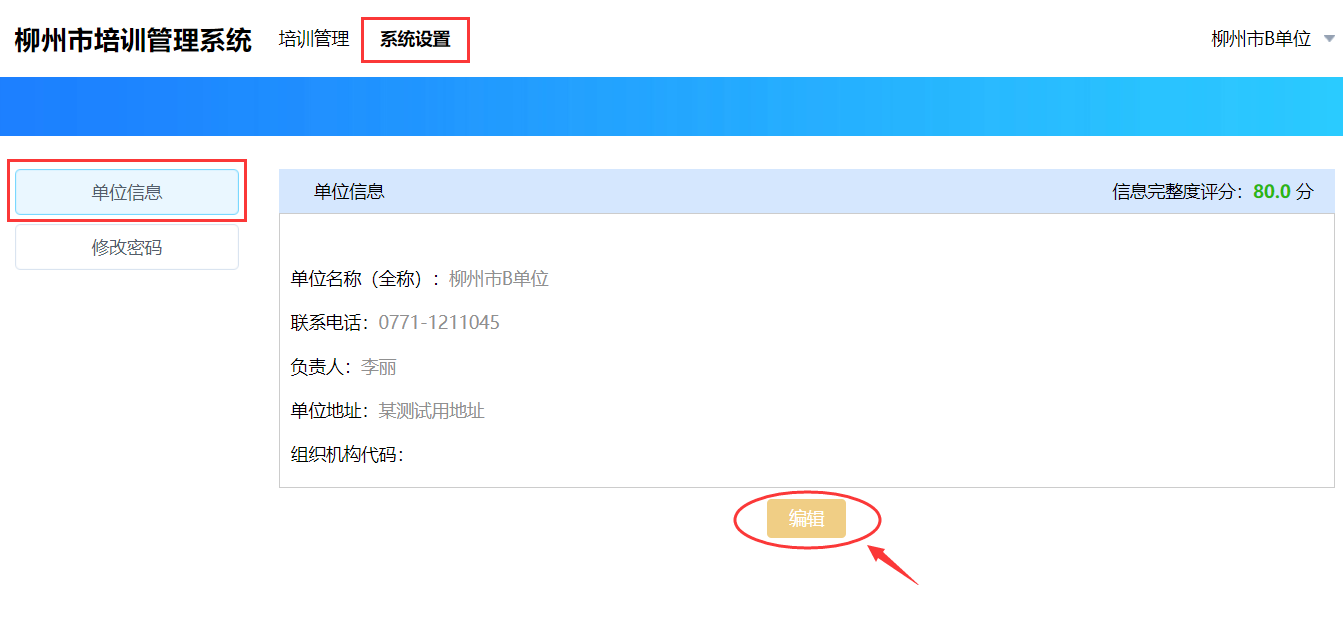 10.2修改密码
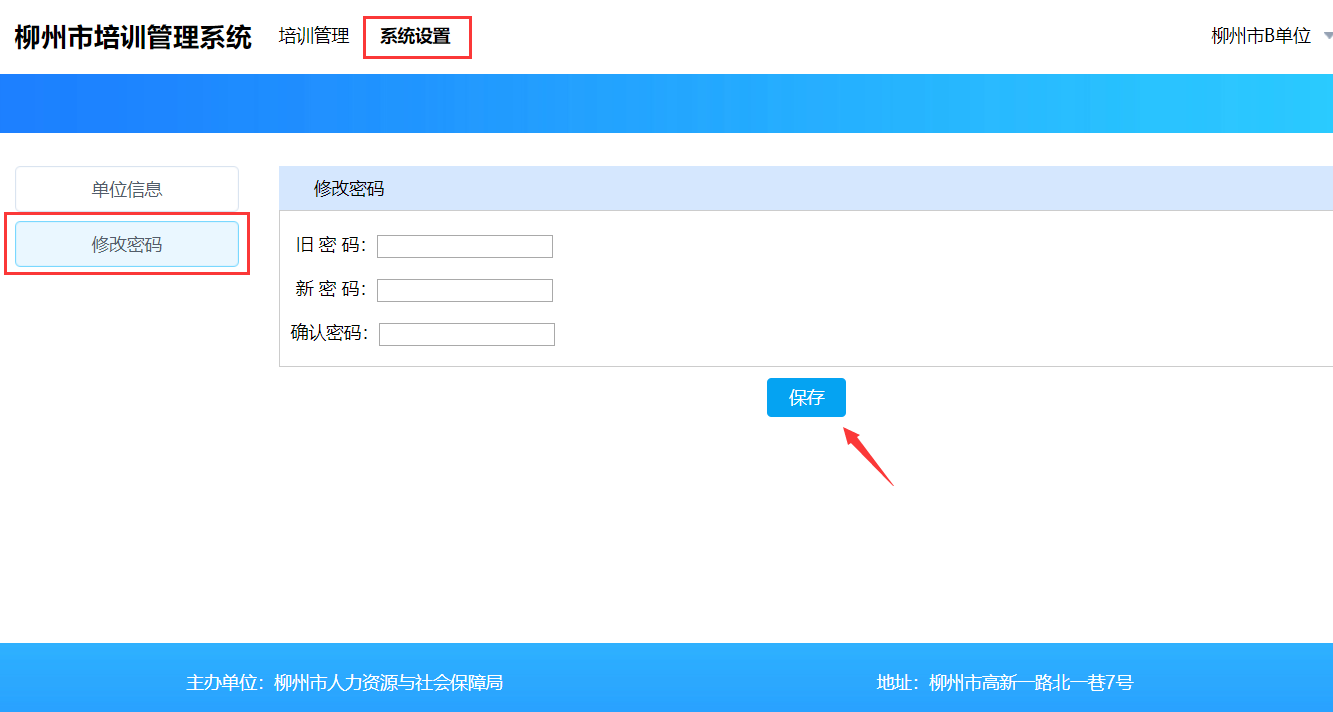 11
结算金额
LOREM IPSUM DOLOR
11 结算金额
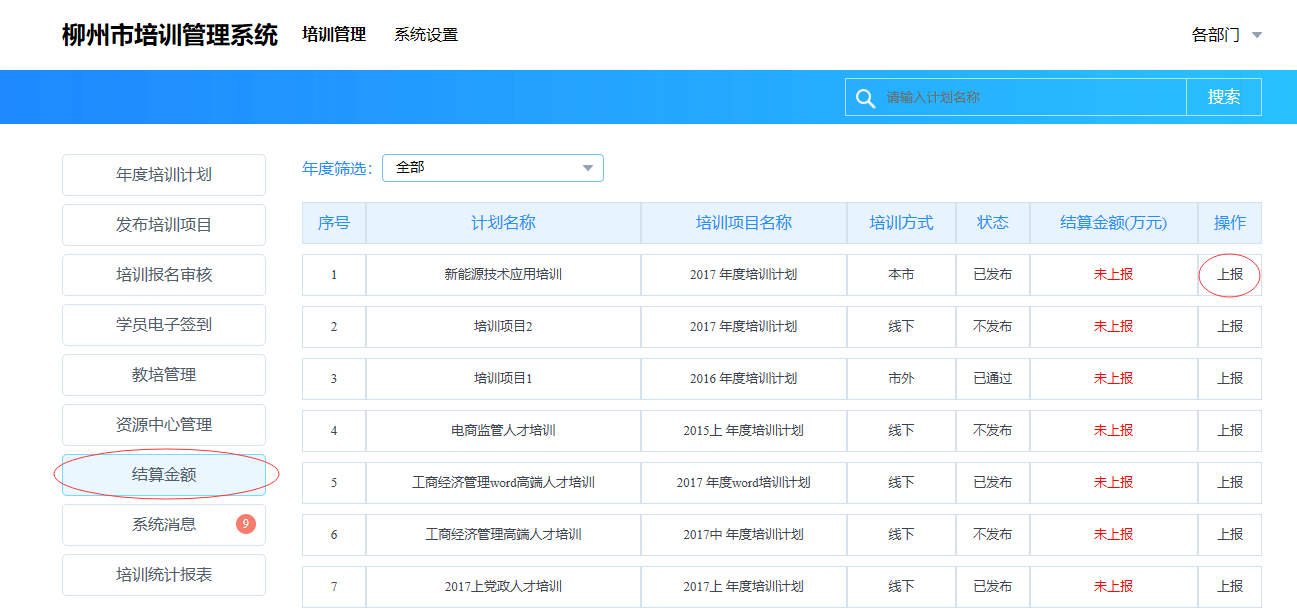 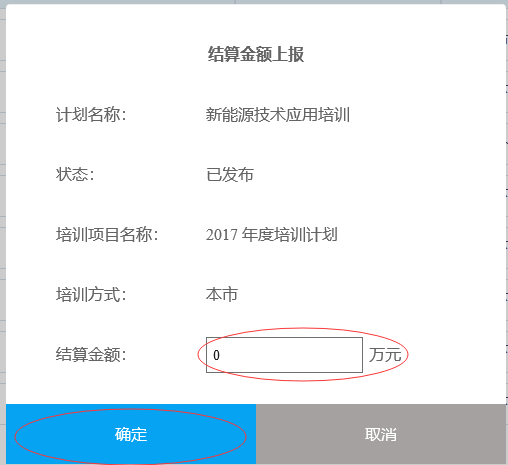 点击“上报”按钮，进入结算金额上报页面，具体操作如下：

第一步：点击上报按钮；
第二步：输入结算金额；
第三步：点击“确定”按钮，完成操作。
12
培训统计报表
LOREM IPSUM DOLOR
12 培训统计报表查看
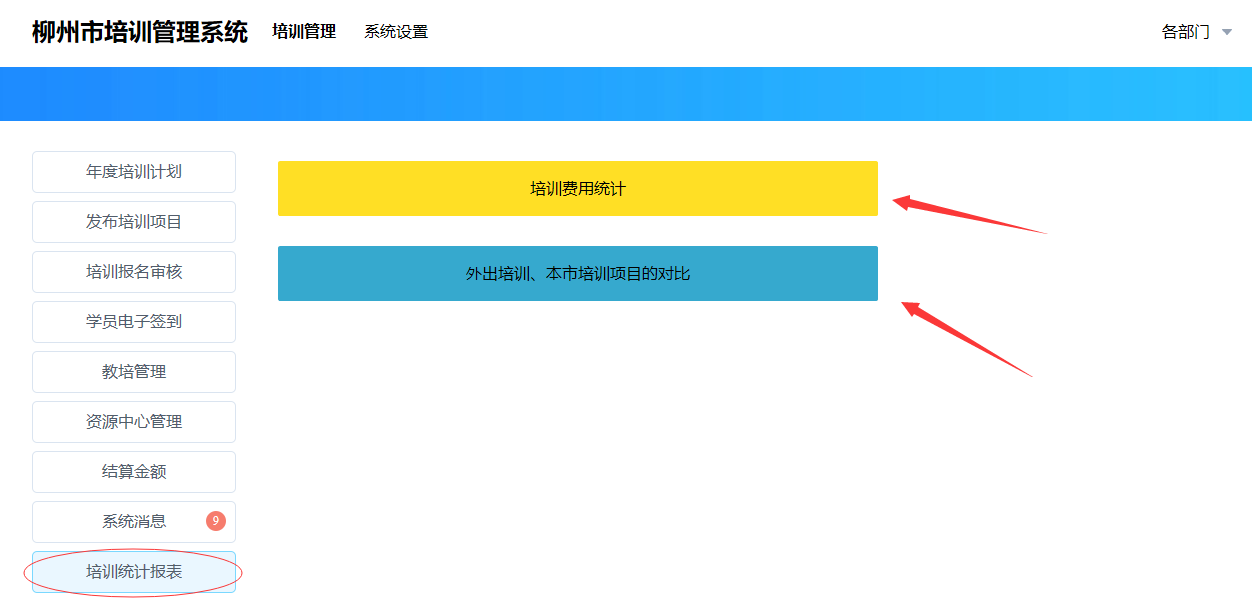 13
申报指标
LOREM IPSUM DOLOR
13 申报指标
该模块用于查看本单位下一年度允许申报的培训计划数范围和预算范围。
注：此模块的数据需由人社局端开放权限后，才能看的到。
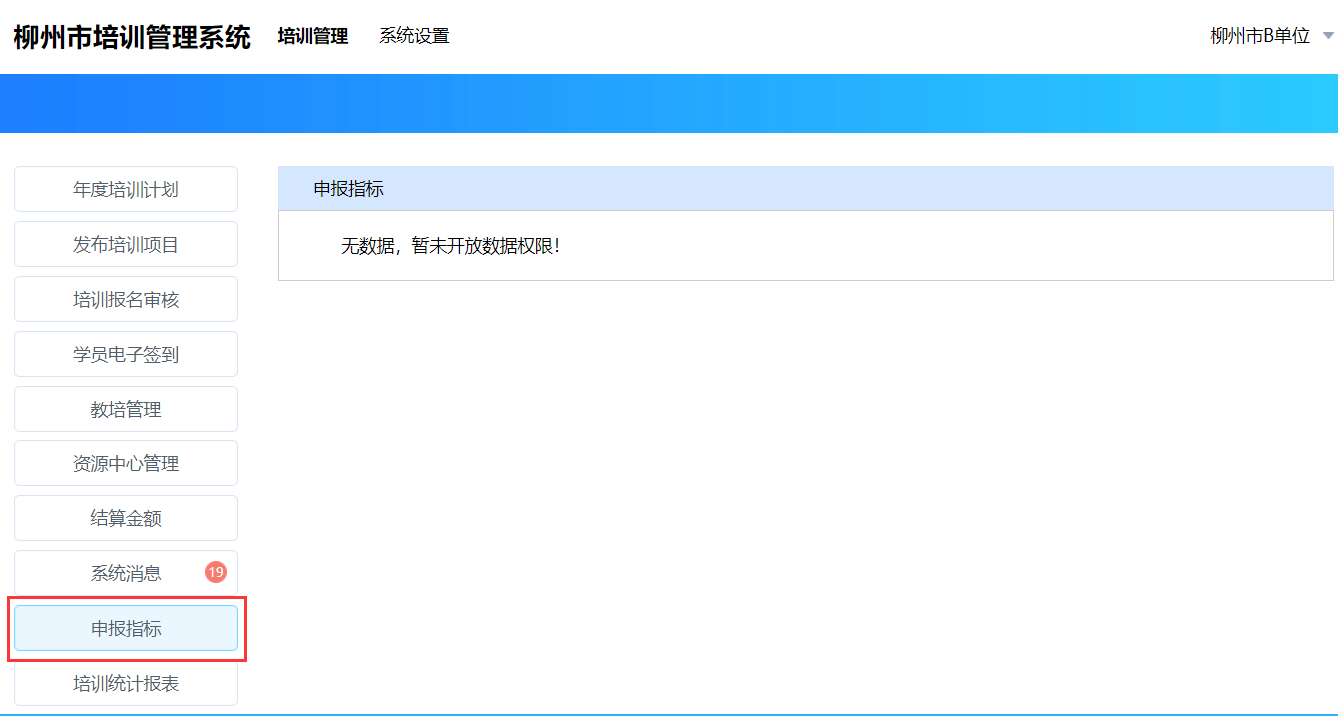 Thank
you
End